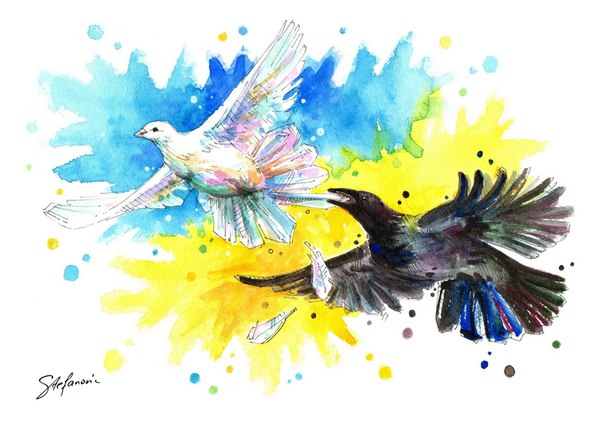 Why I love Ukraine?
Zmazhenko Olena
Chehivska Viktoria
Shpak Sofia
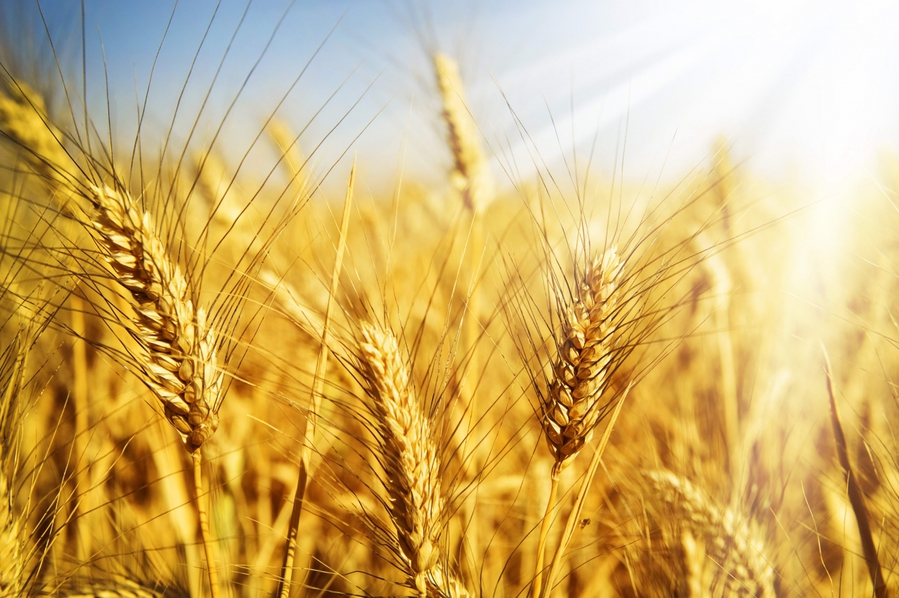 I love Ukraine for blue eyes cornflowers 
                                                         and smell of mint!
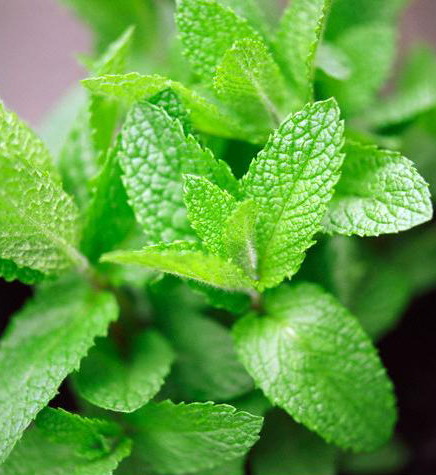 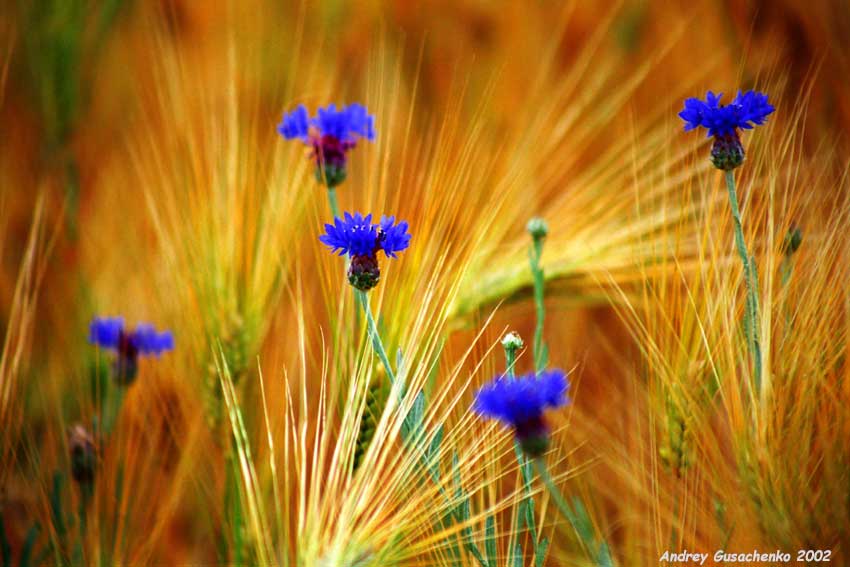 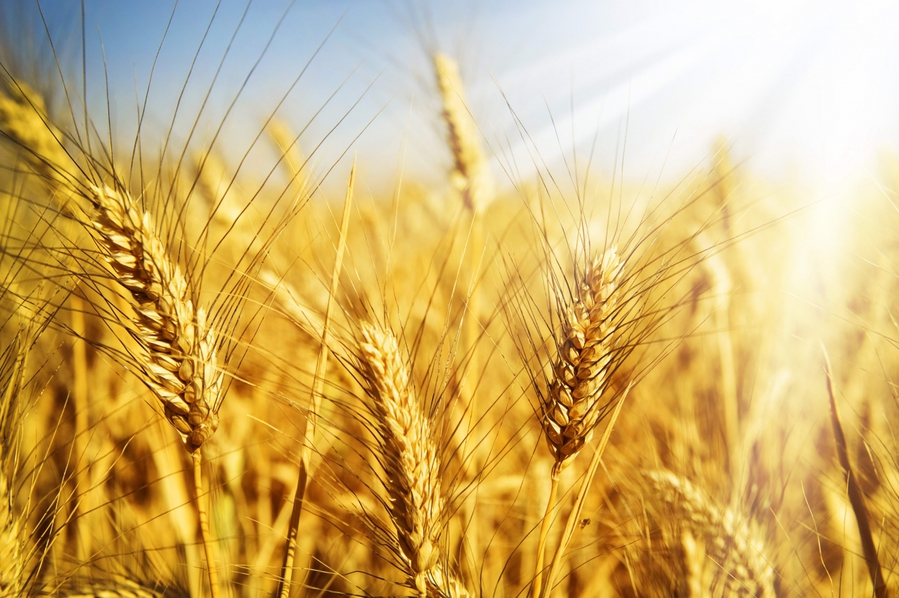 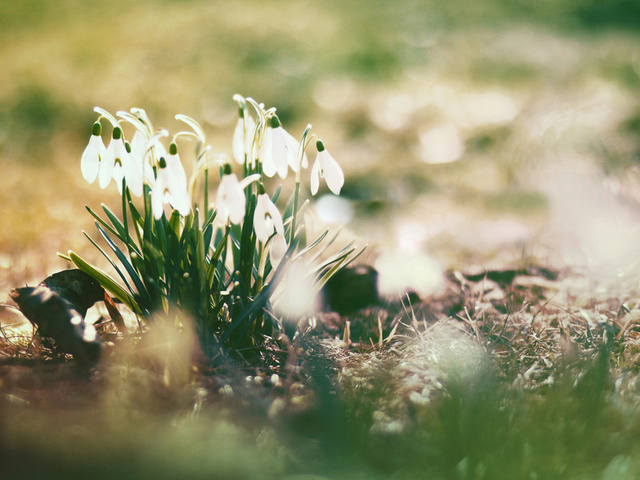 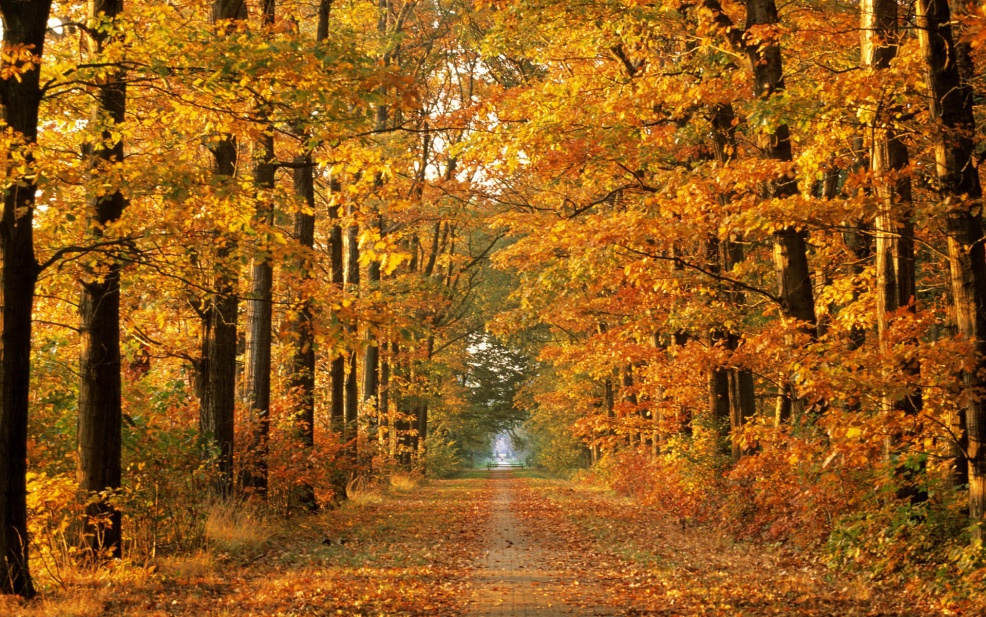 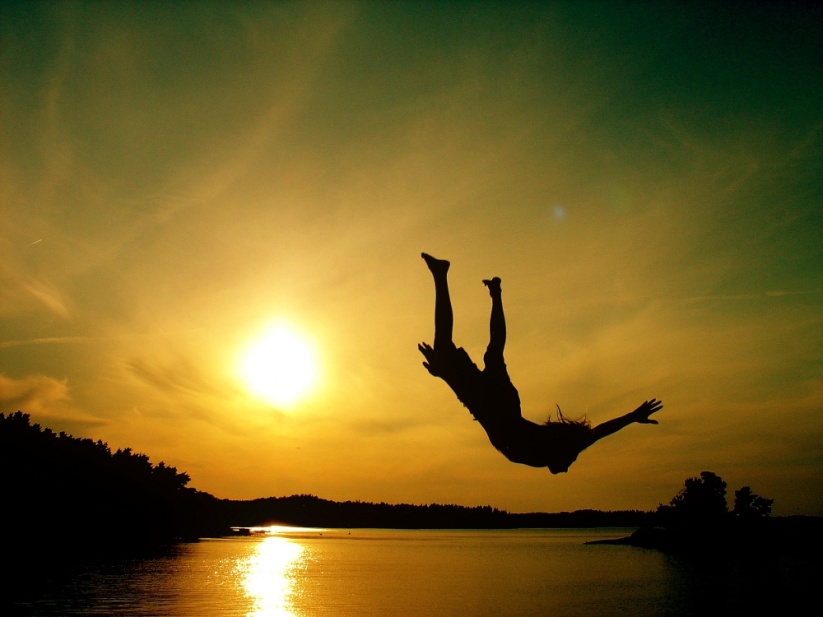 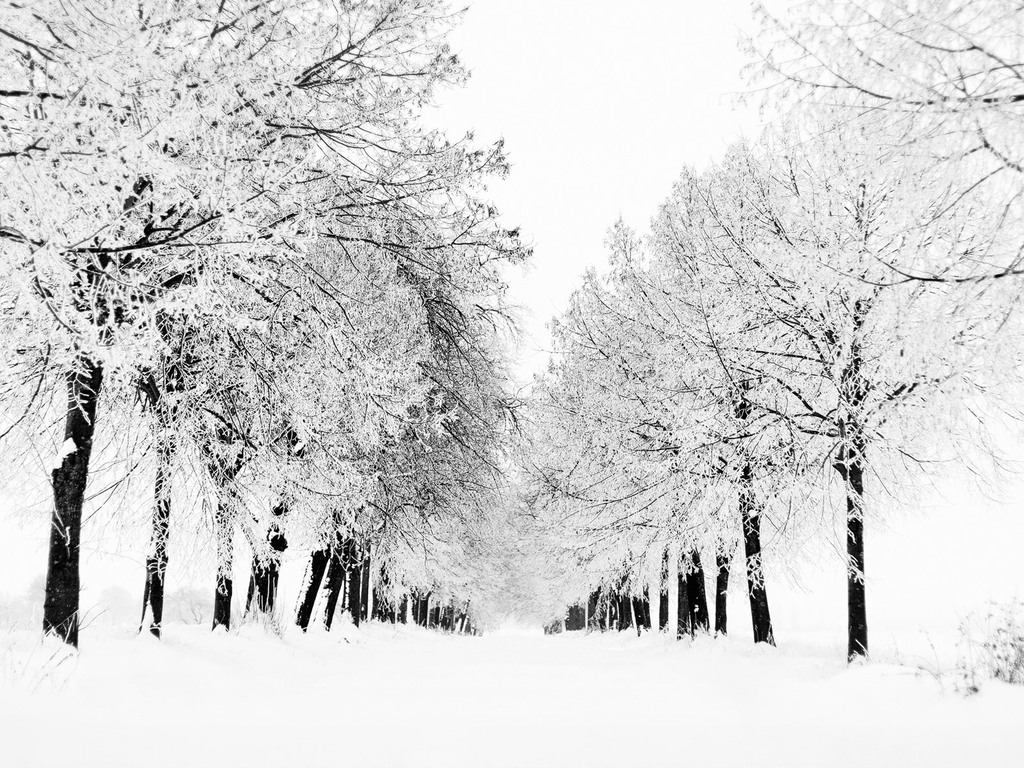 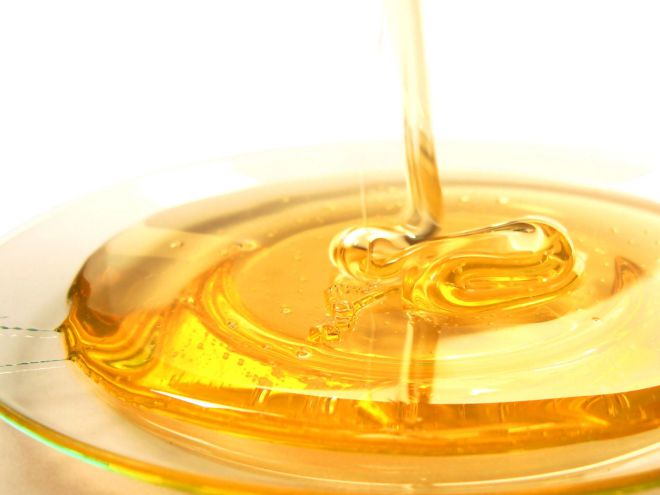 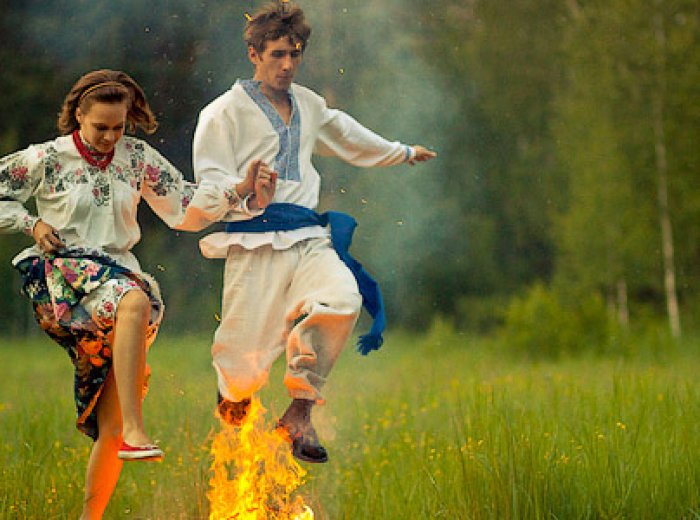 I love Ukraine for our song, the dance, the melody of the autumn forest, winter blizzard, spring rehashing and honey aromas of summer.
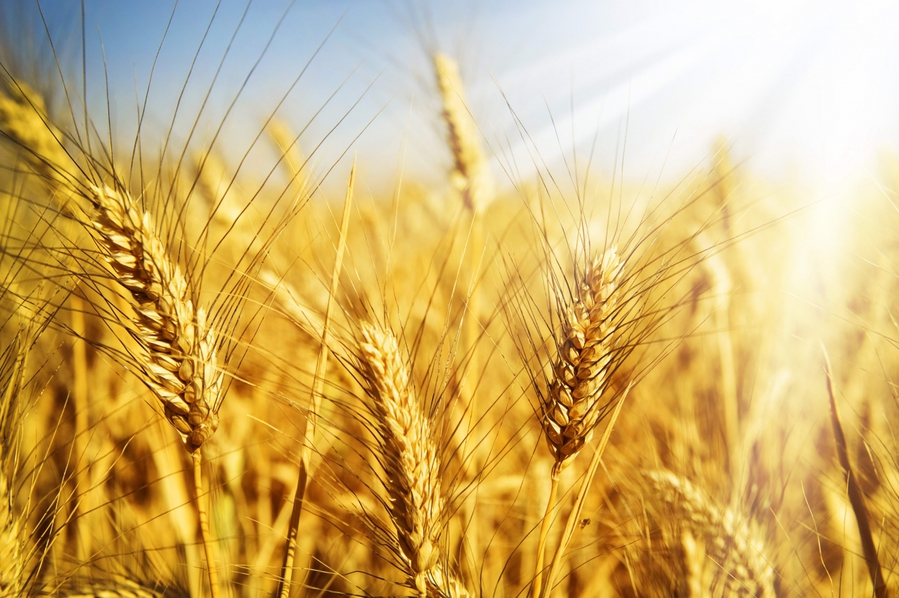 I love Ukraine for the silent waves of the Dnieper.
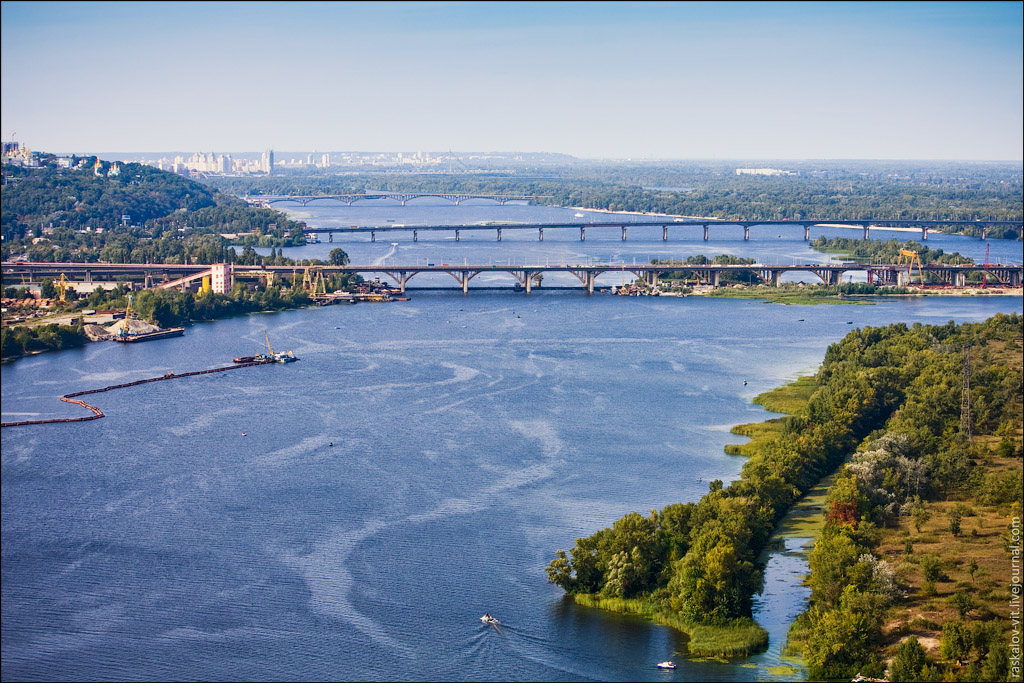 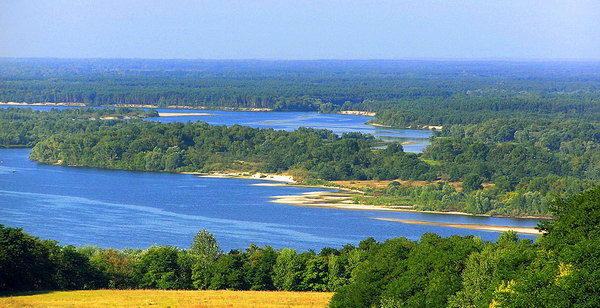 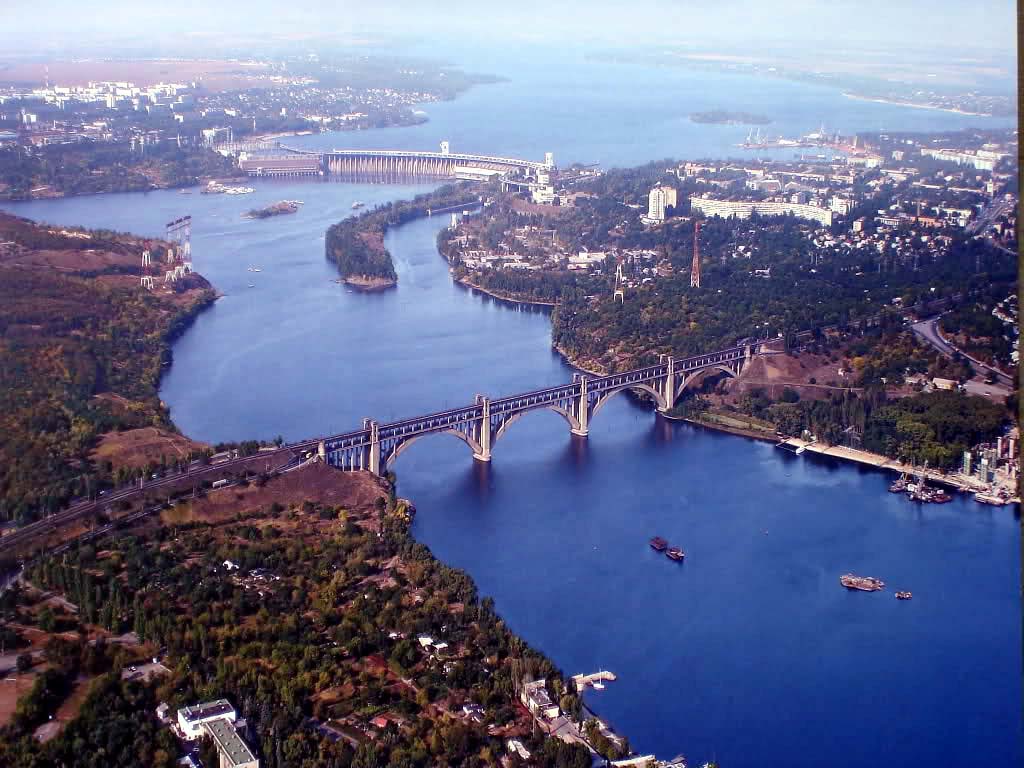 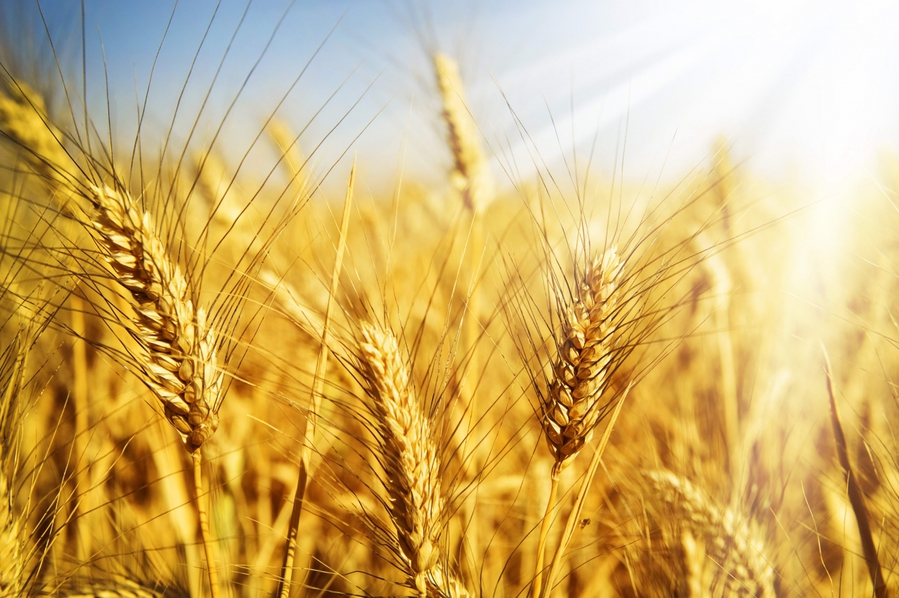 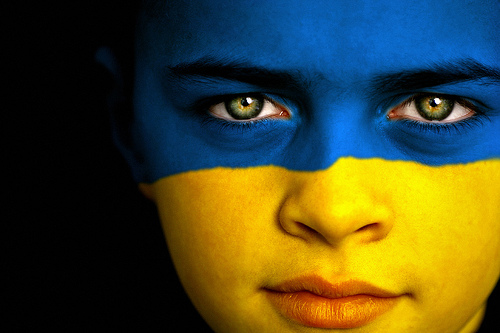 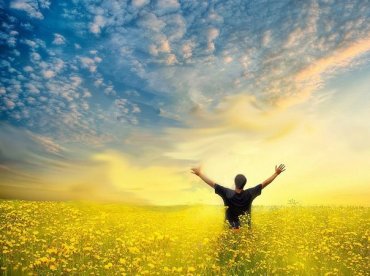 I love Ukraine for what it is and will live in my heart forever.
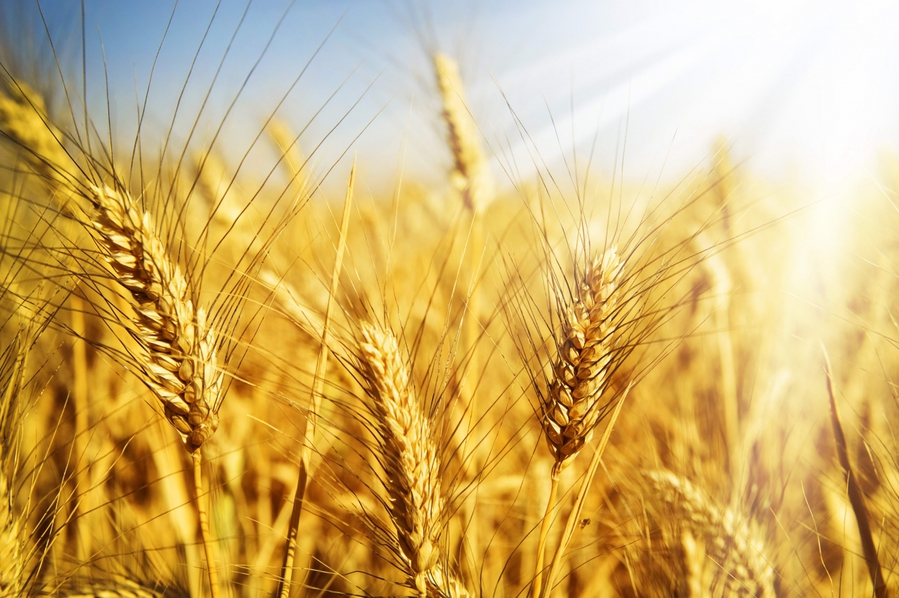 I love Ukraine for smiling sunflowers on boundless field.
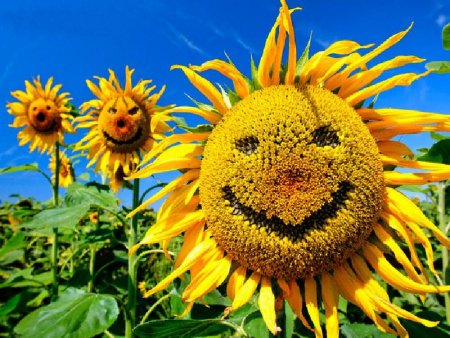 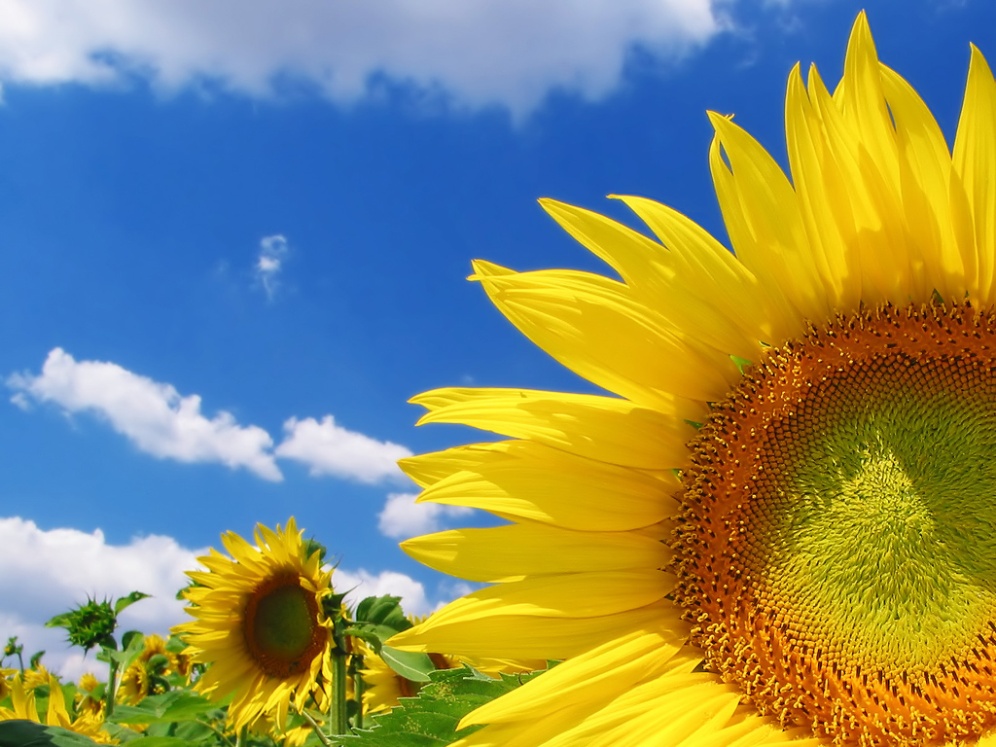 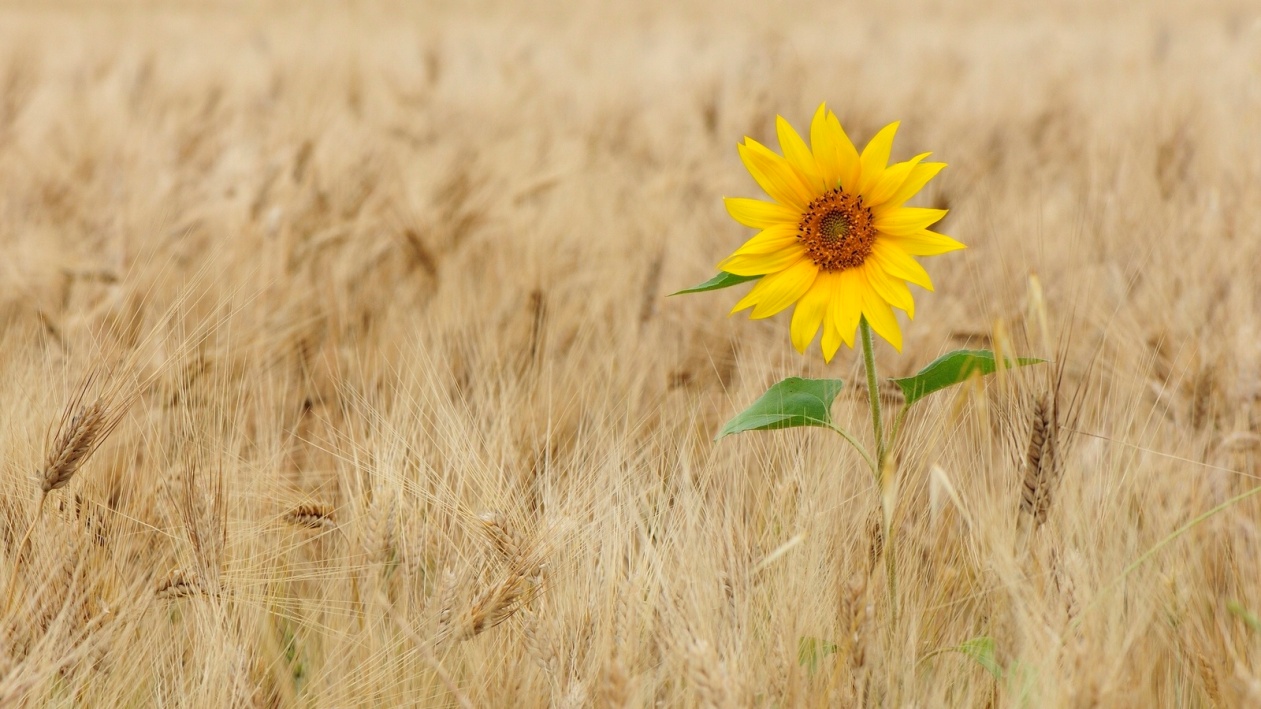 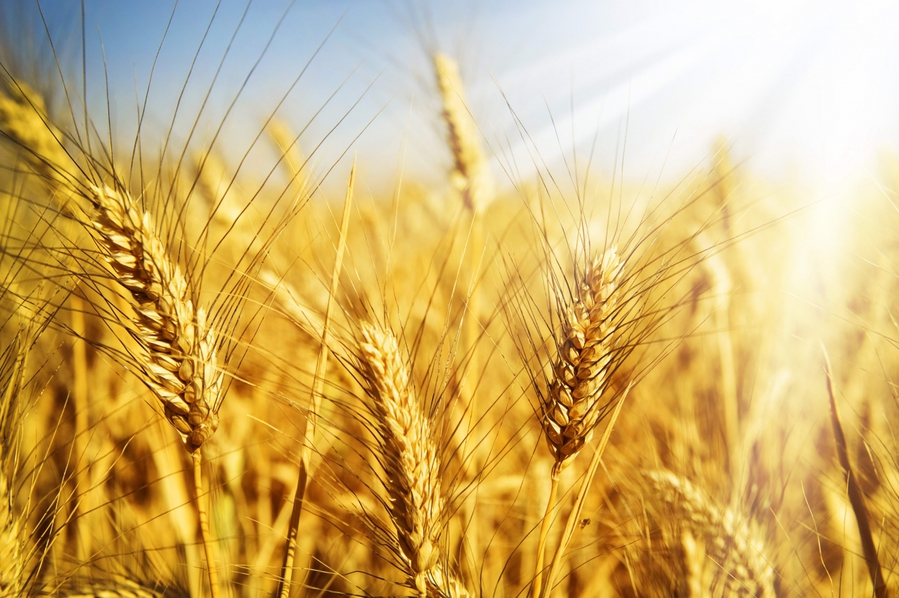 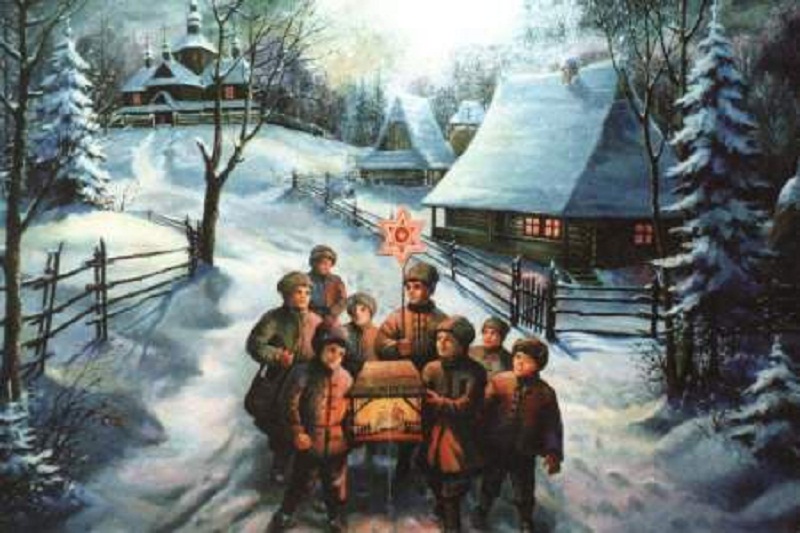 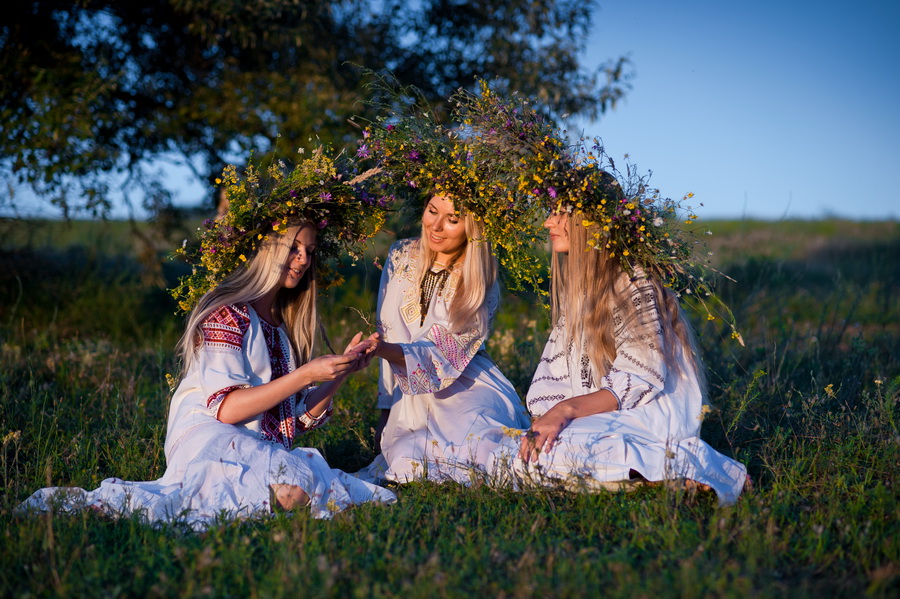 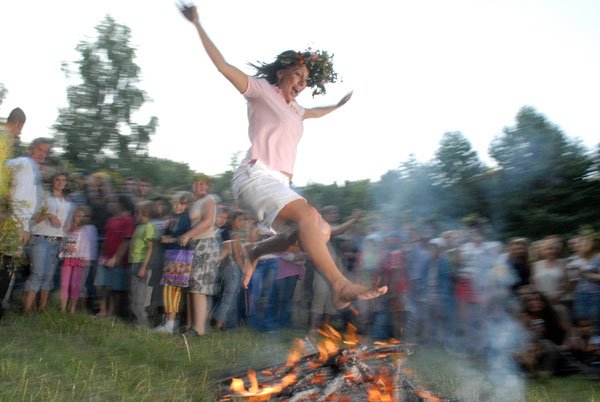 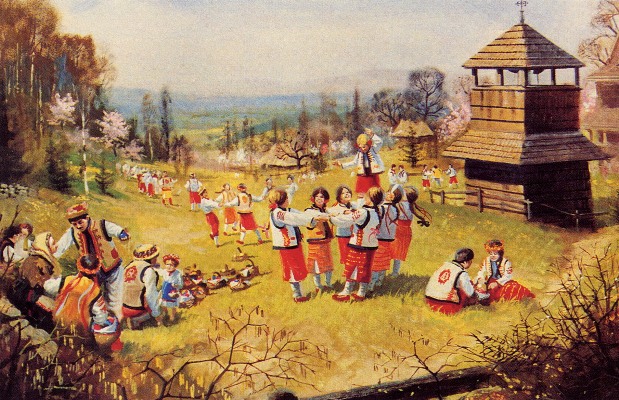 I love Ukraine for its extraordinary tradition.
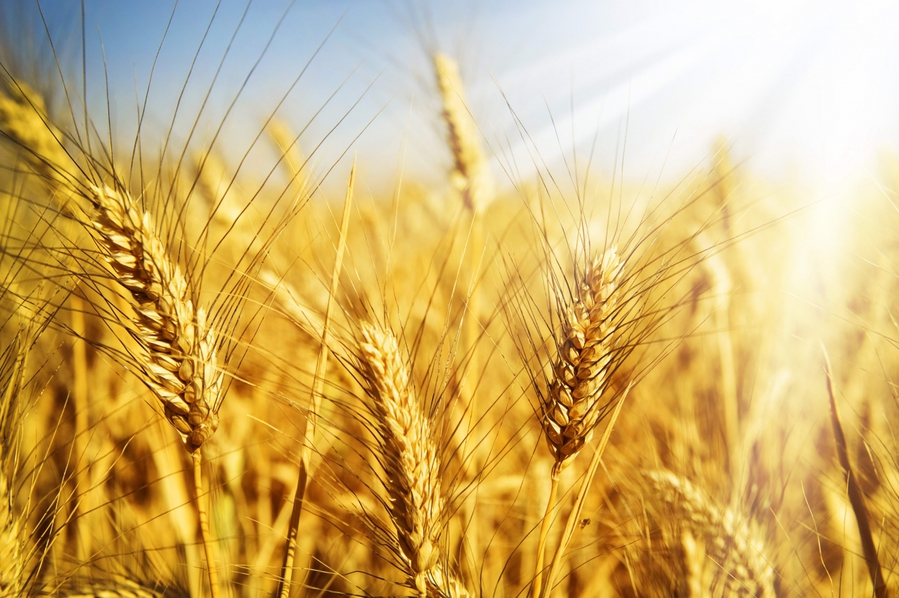 I love Ukraine for the spirit of unbreakable people.
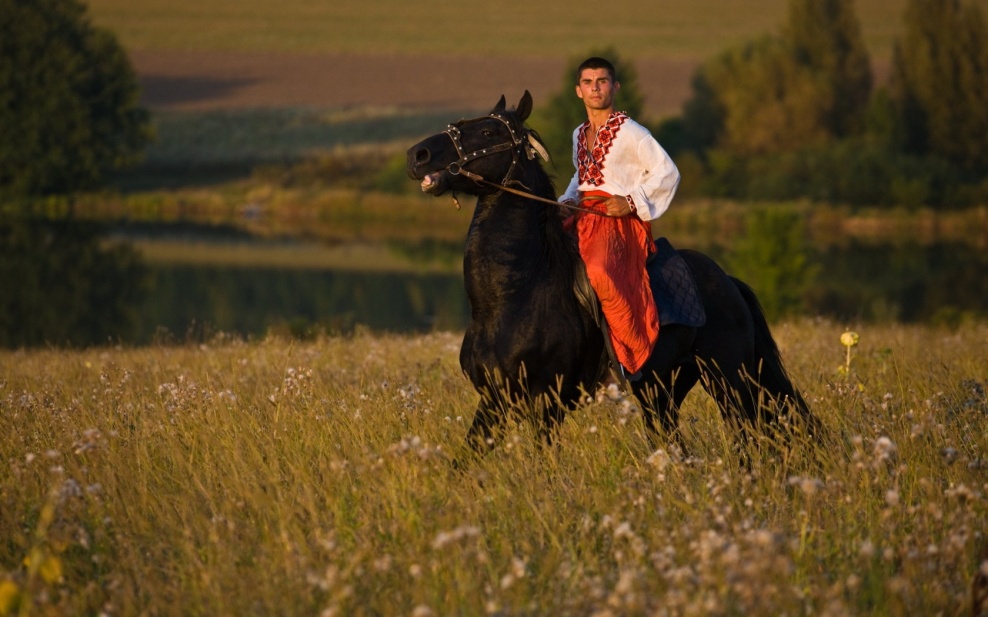 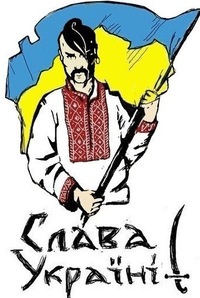 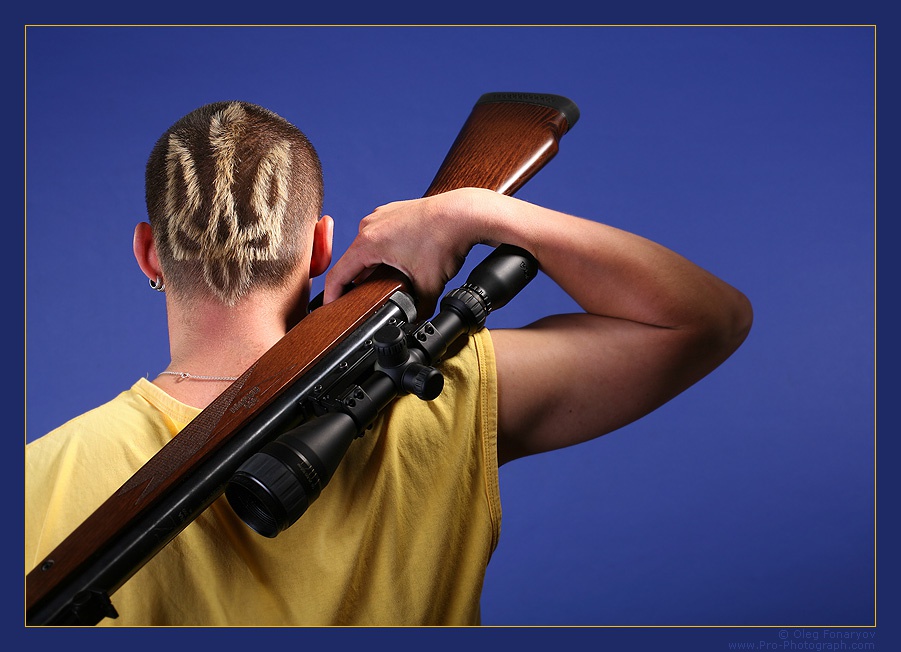 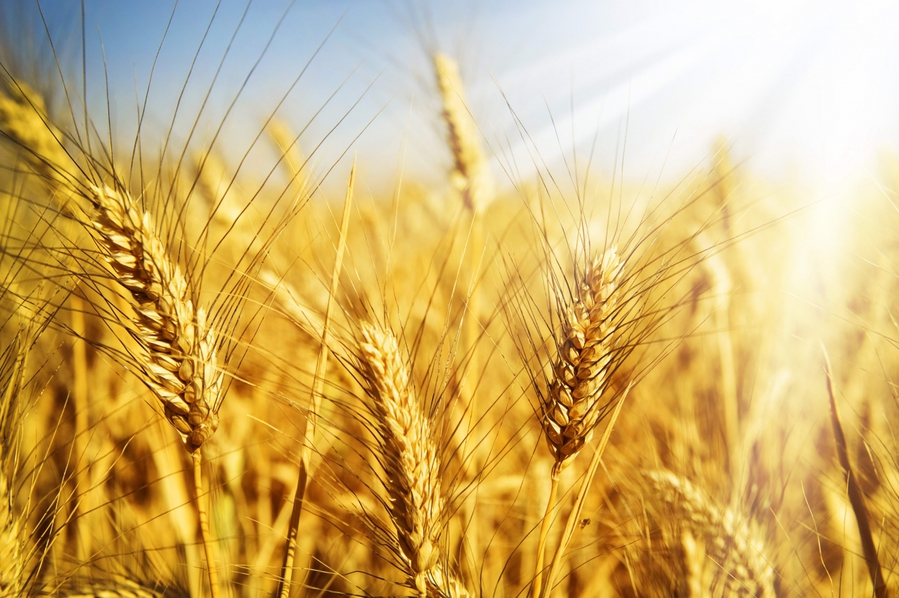 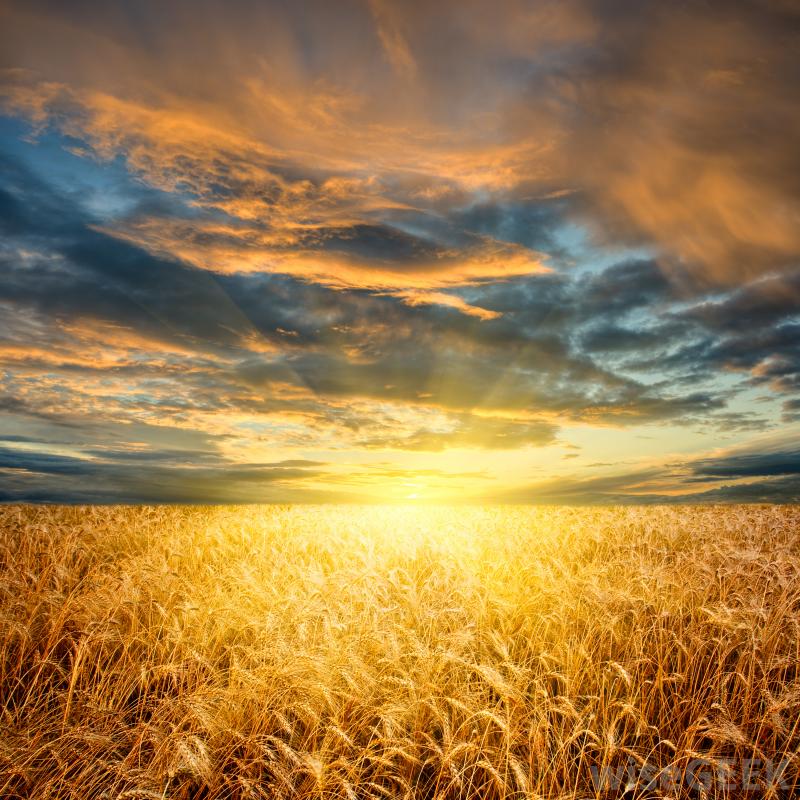 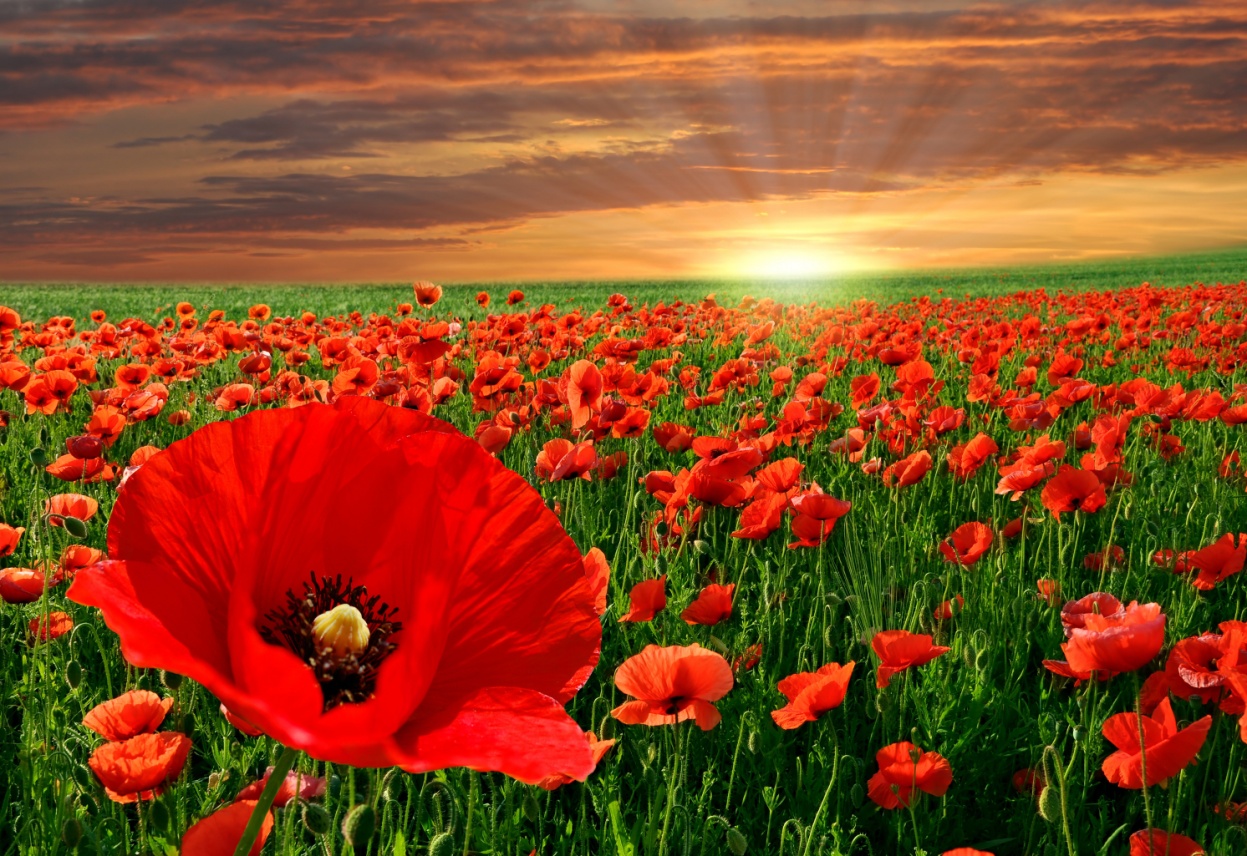 I love Ukraine for unique landscapes: the endless steppes, which give the spirit of freedom, for all that surrounds me!
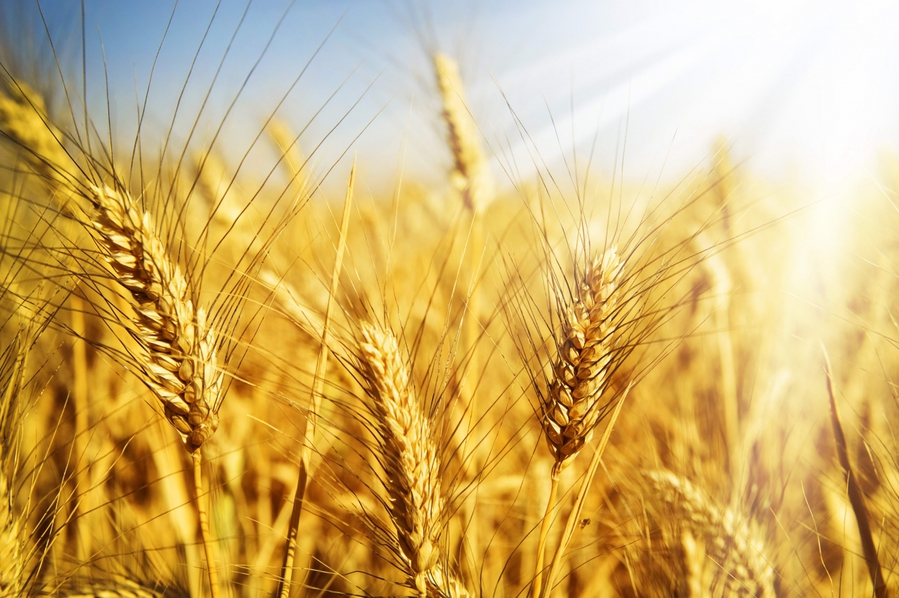 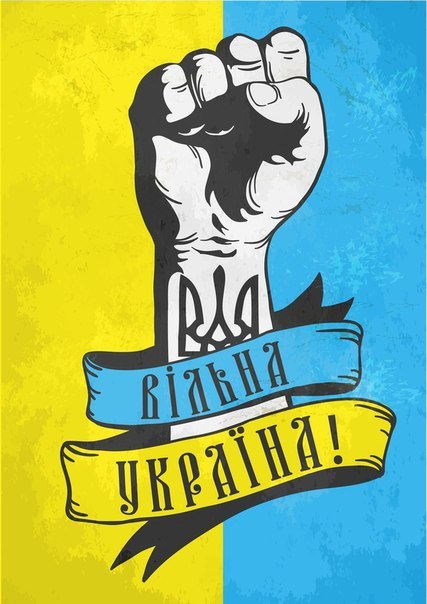 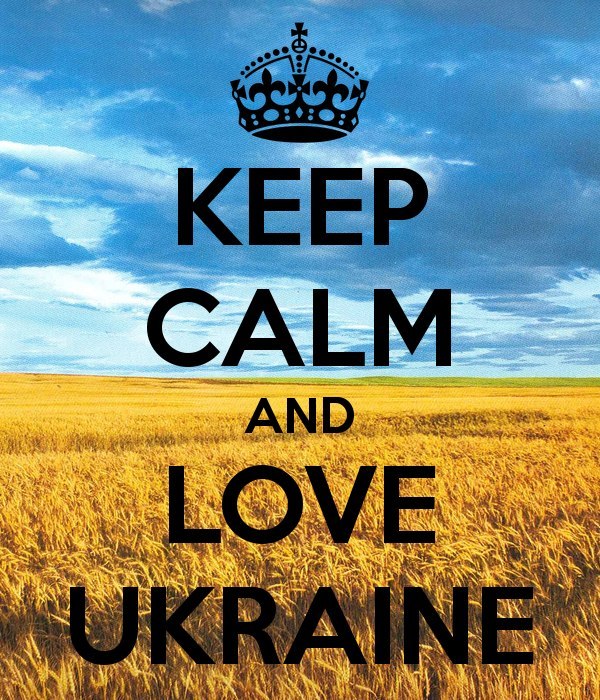 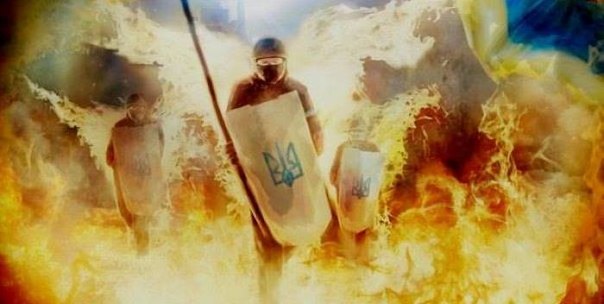 I love Ukraine because, despite the complicated history of development, we have - an independent state.
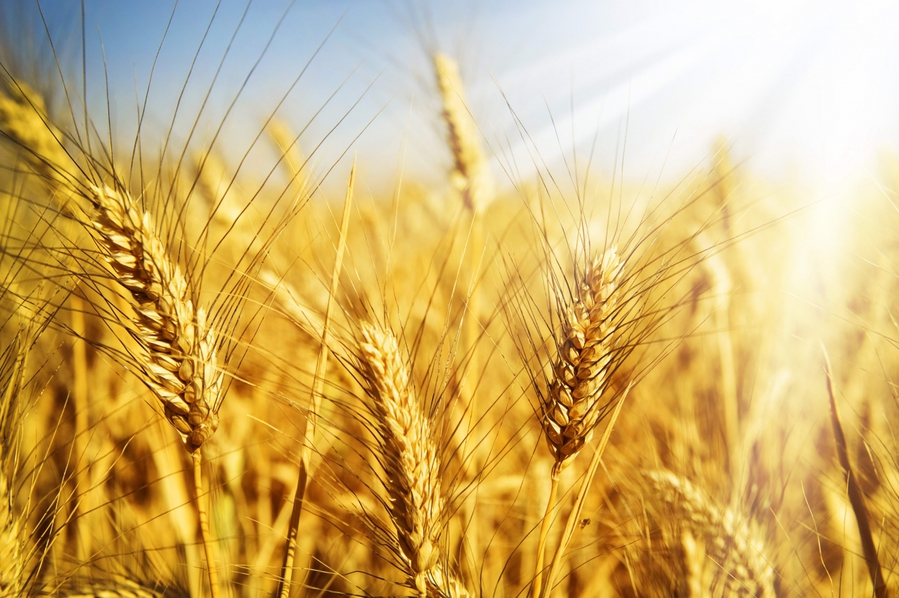 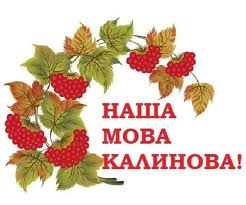 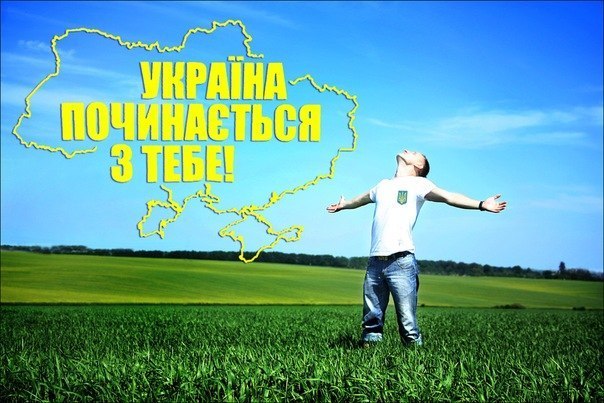 I love Ukraine for harmonious and colorful language.
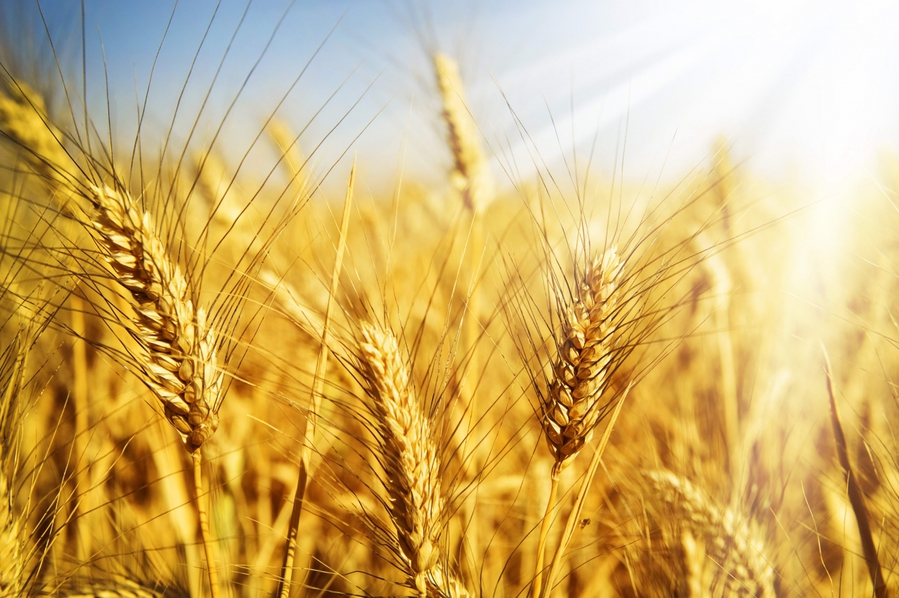 I love Ukraine because it is one of us.
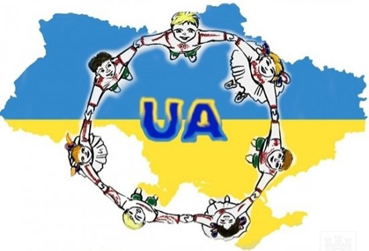 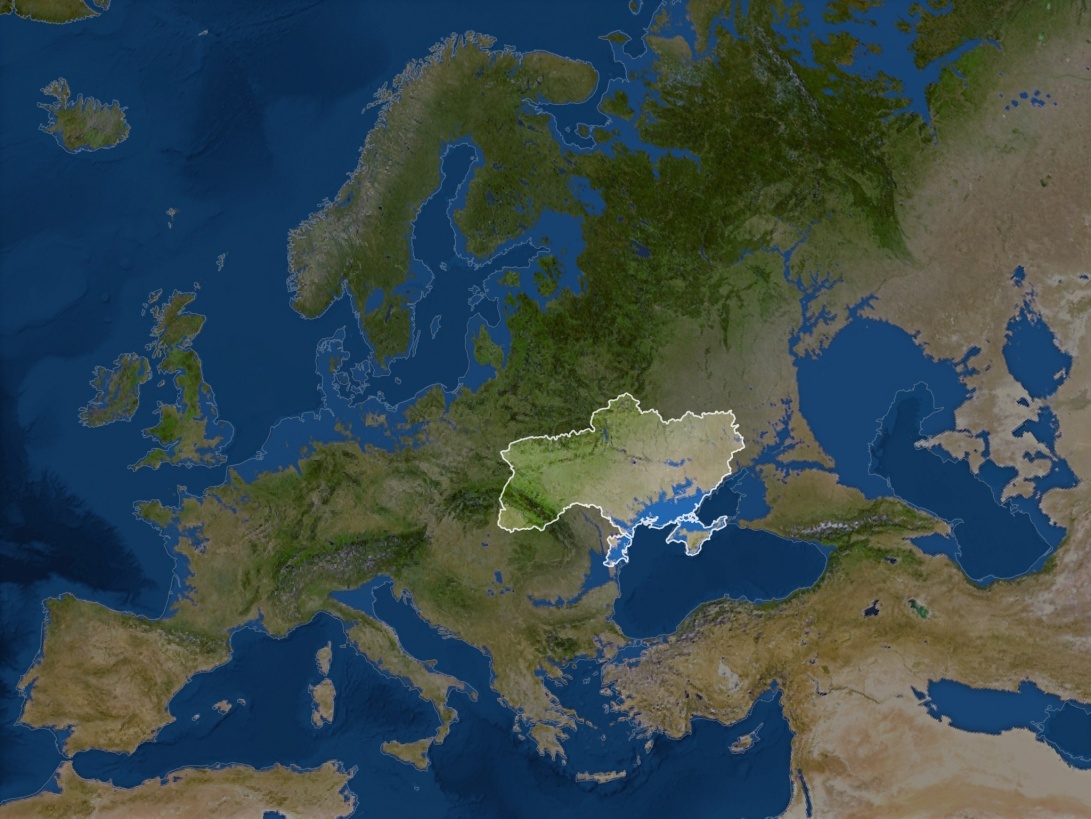 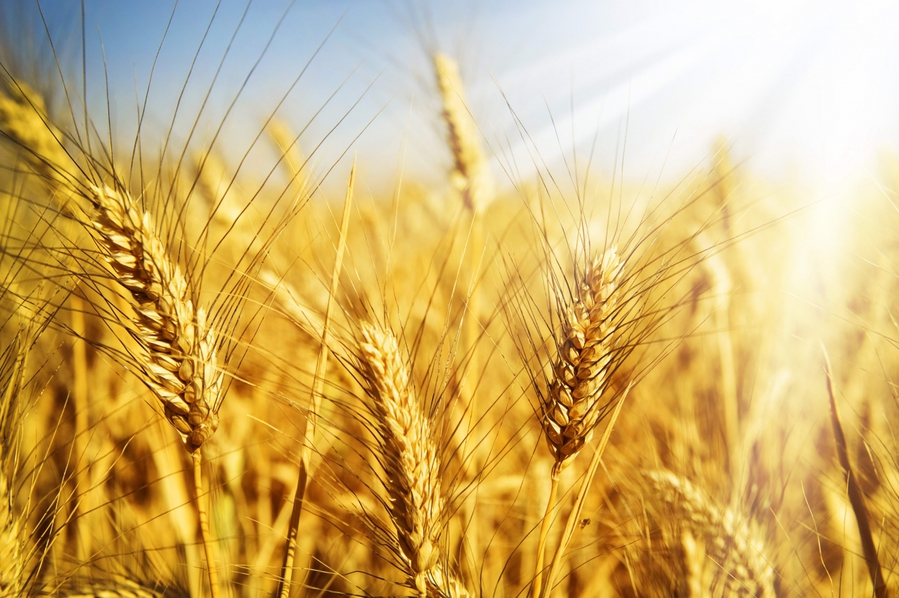 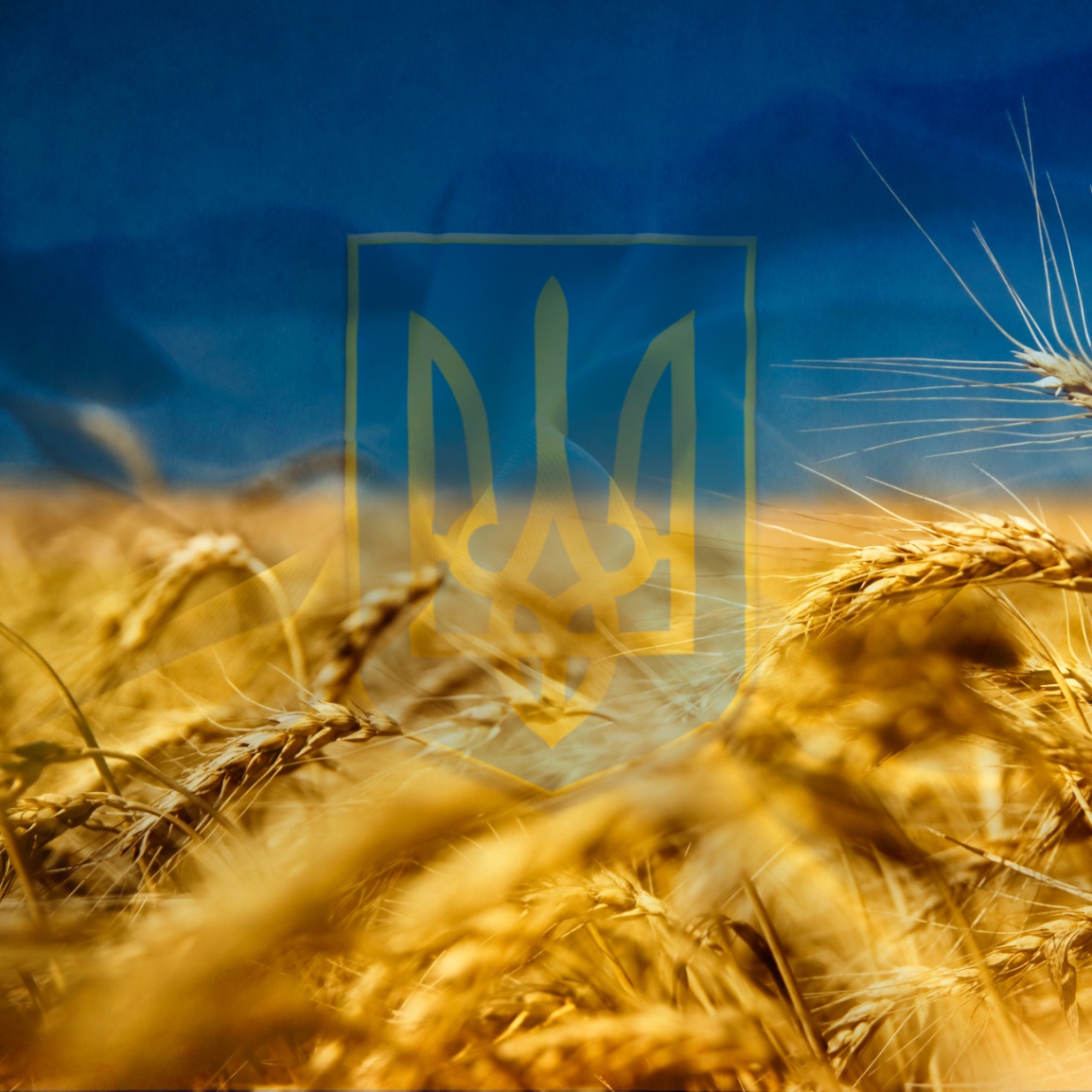 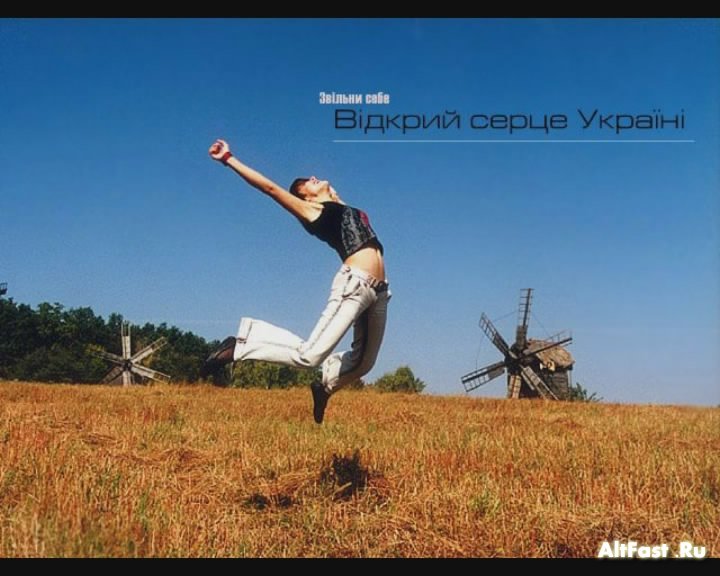 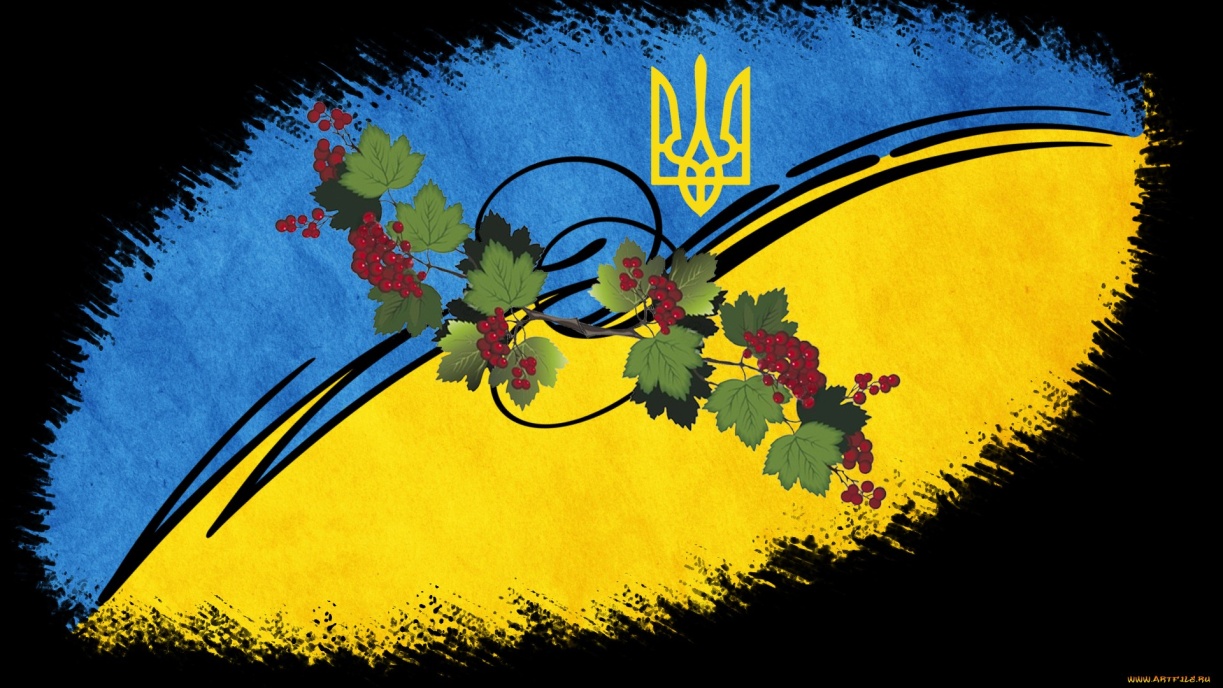 I love Ukraine for the Ukrainian friendly heart.
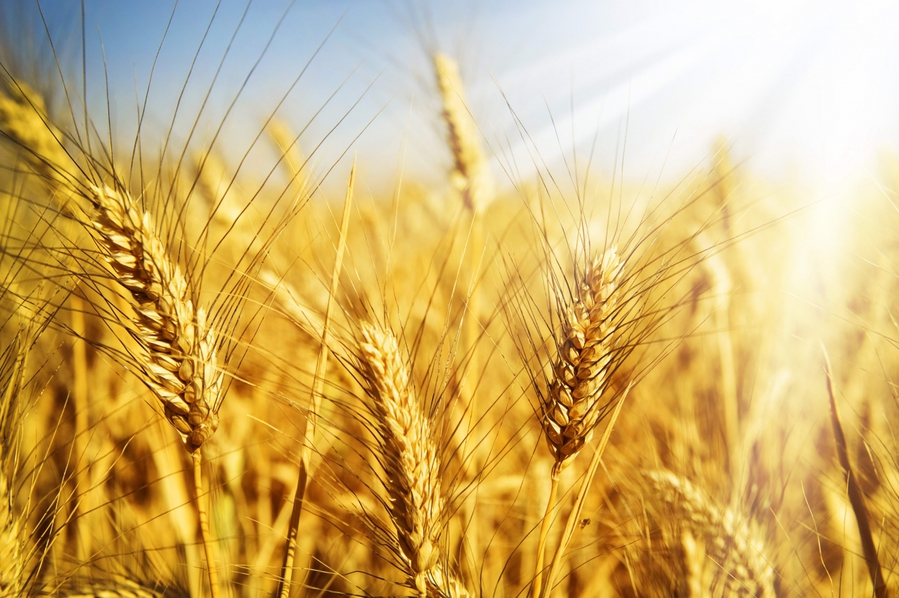 I love Ukraine because I was born and live here, because it feeds my land and my family.
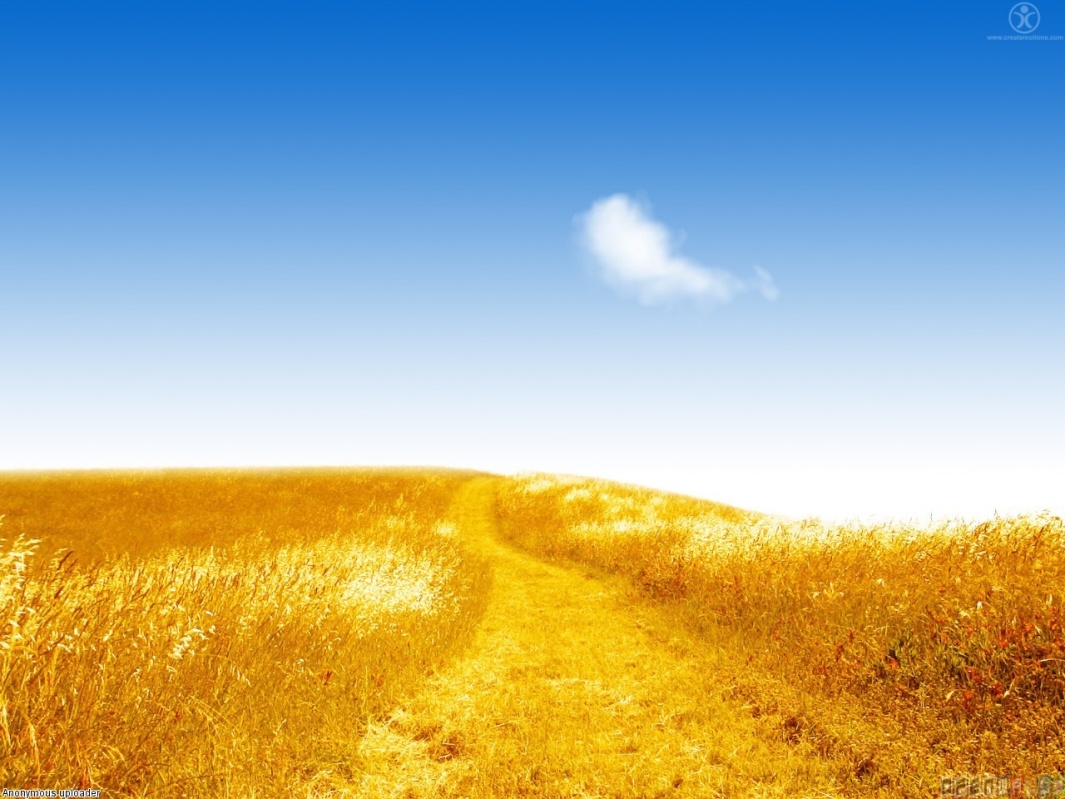 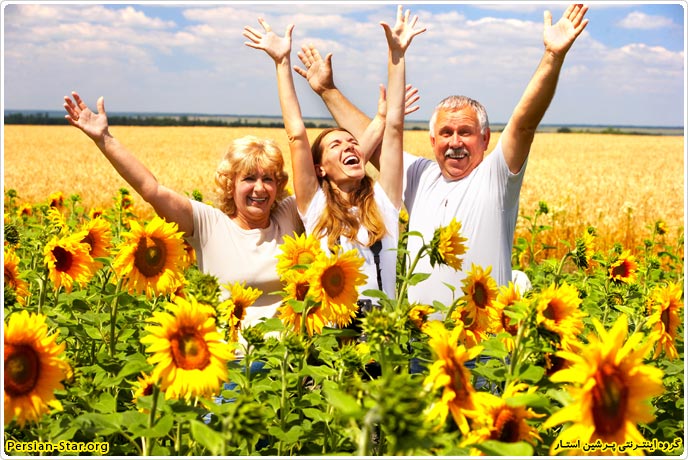 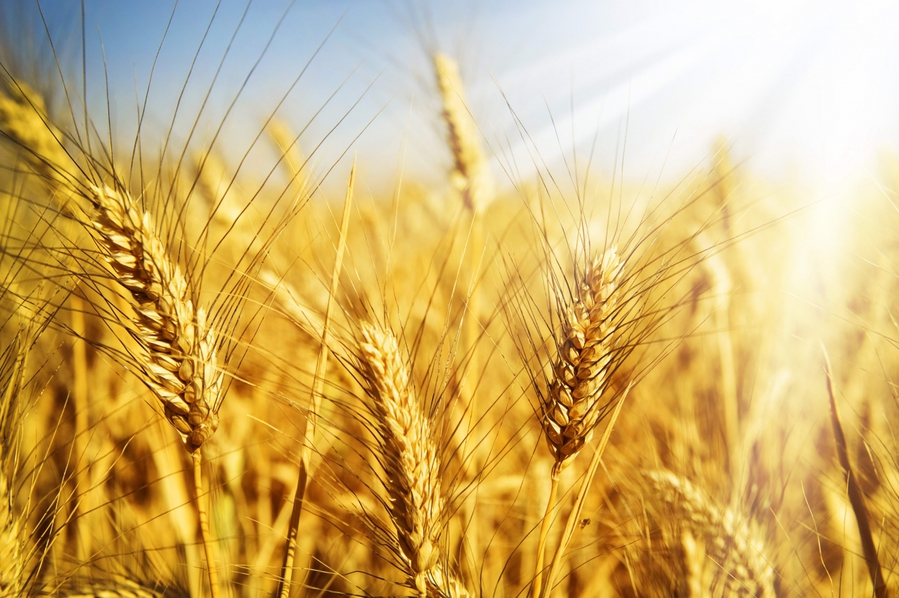 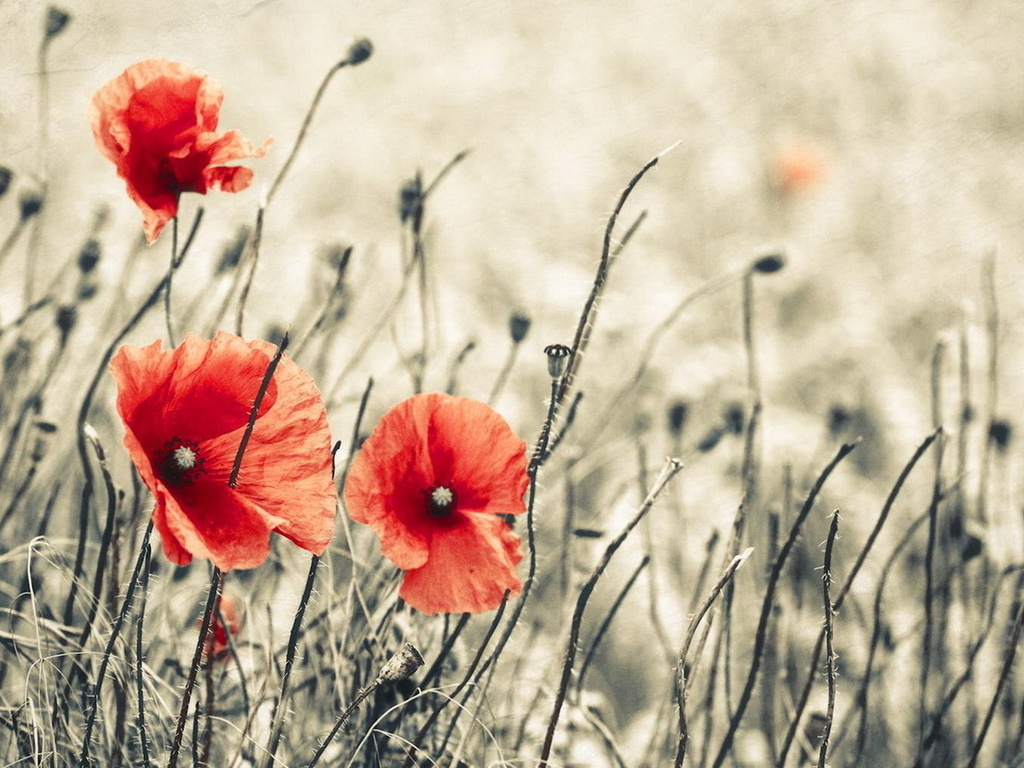 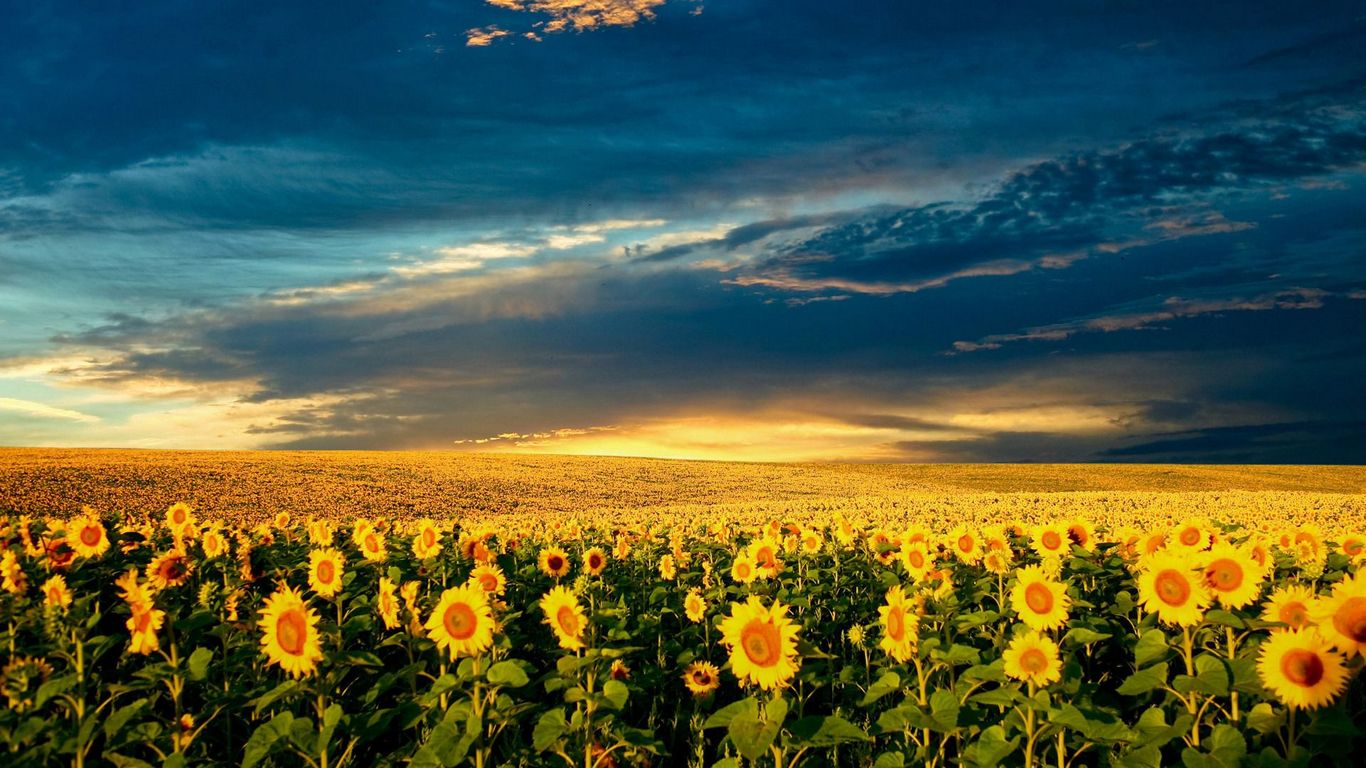 I love Ukraine for the hugs by the frisky vir .
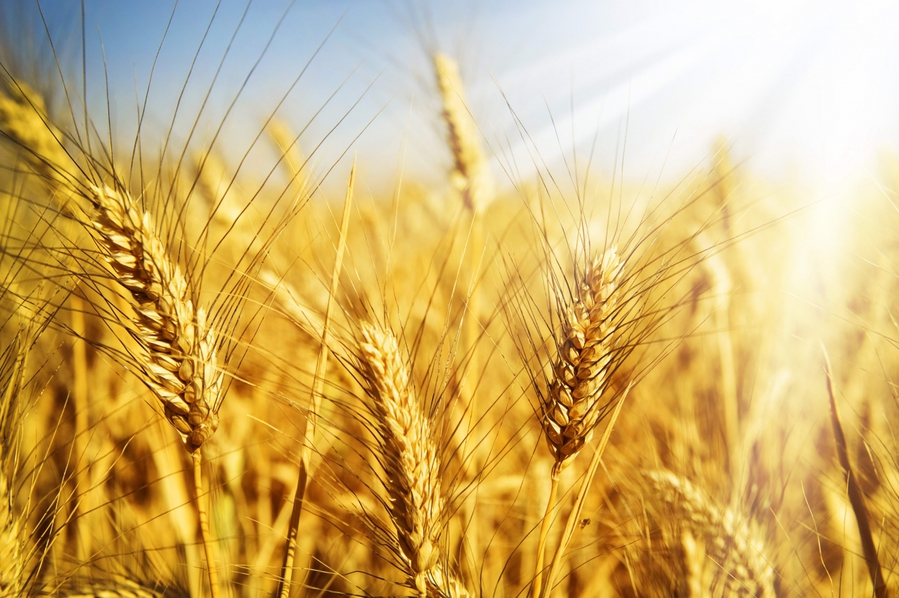 I love Ukraine for its heroes.
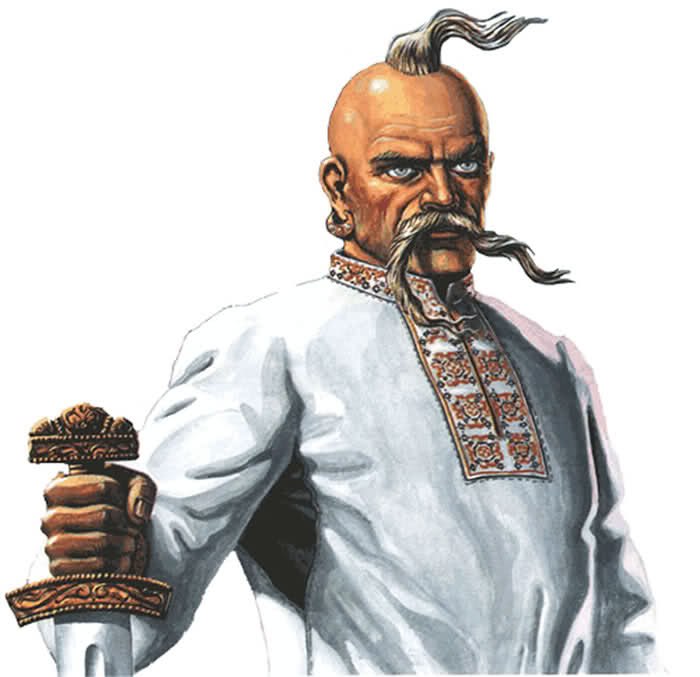 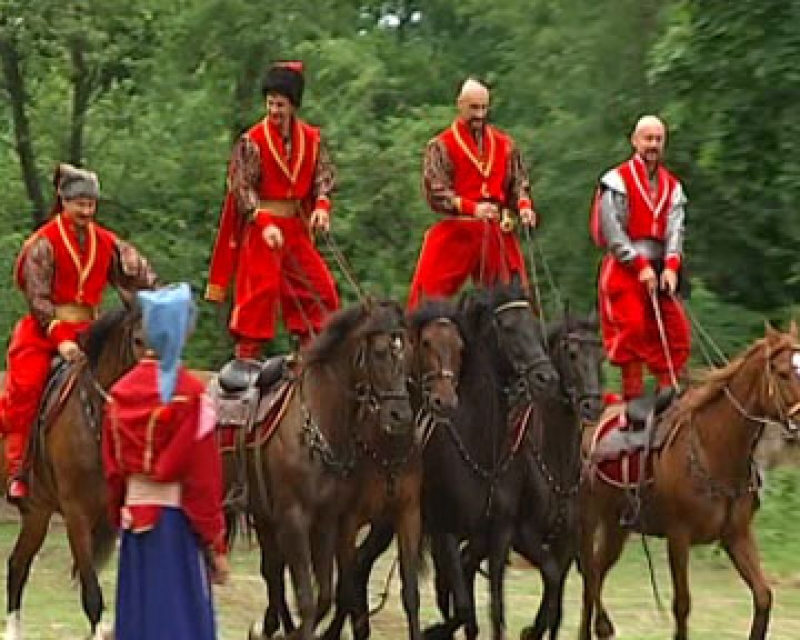 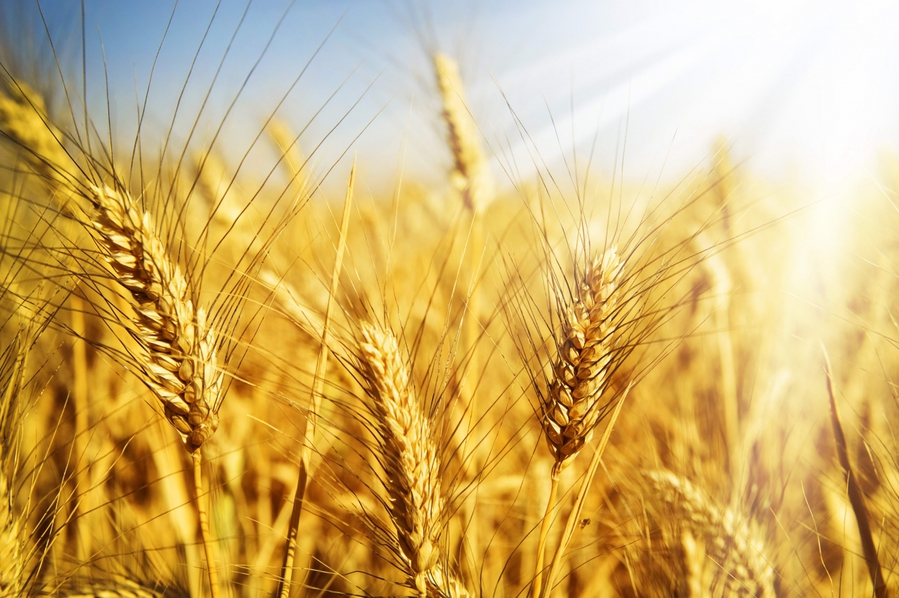 I love Ukraine for the Ukrainian perseverance in the pursuit of freedom.
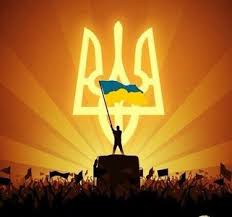 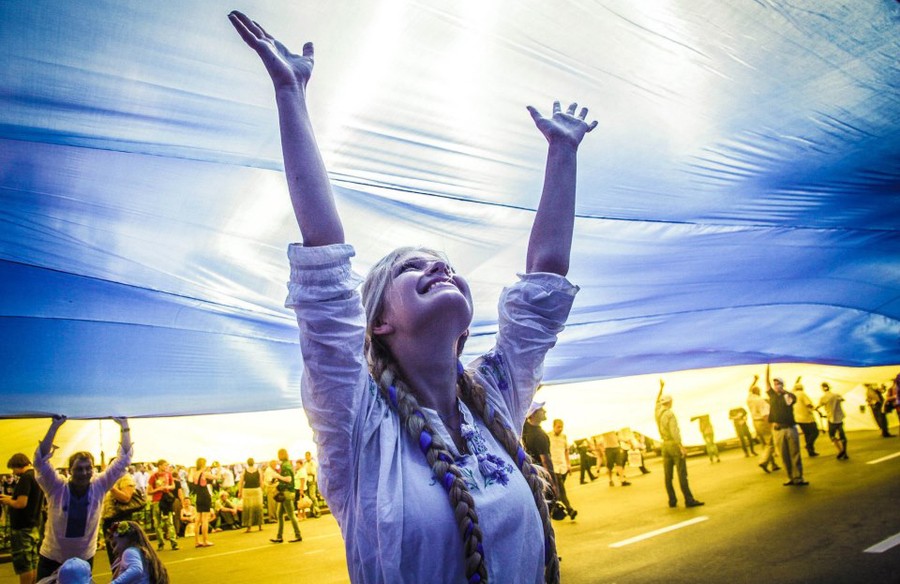 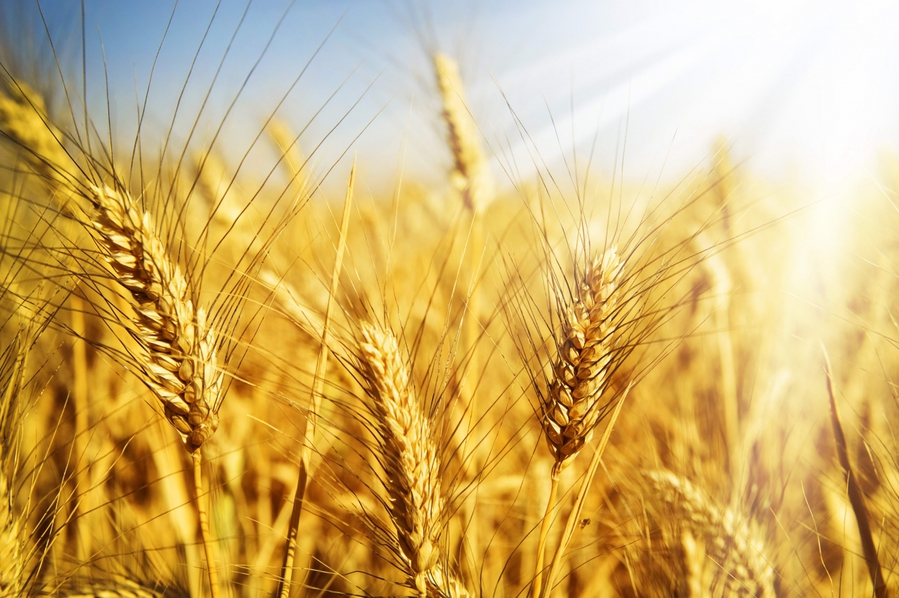 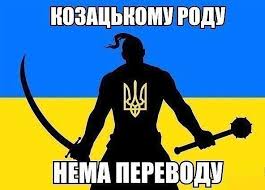 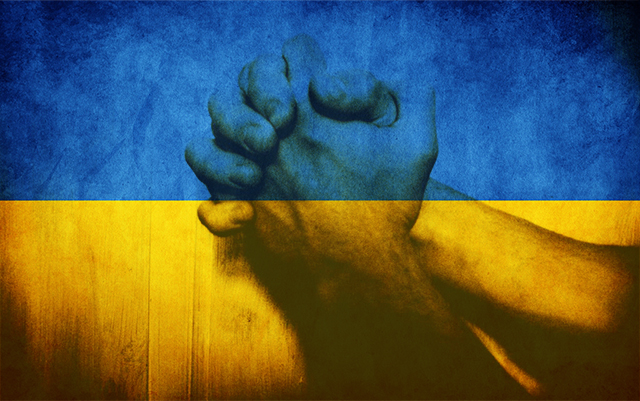 I love Ukraine for her not conquered people.
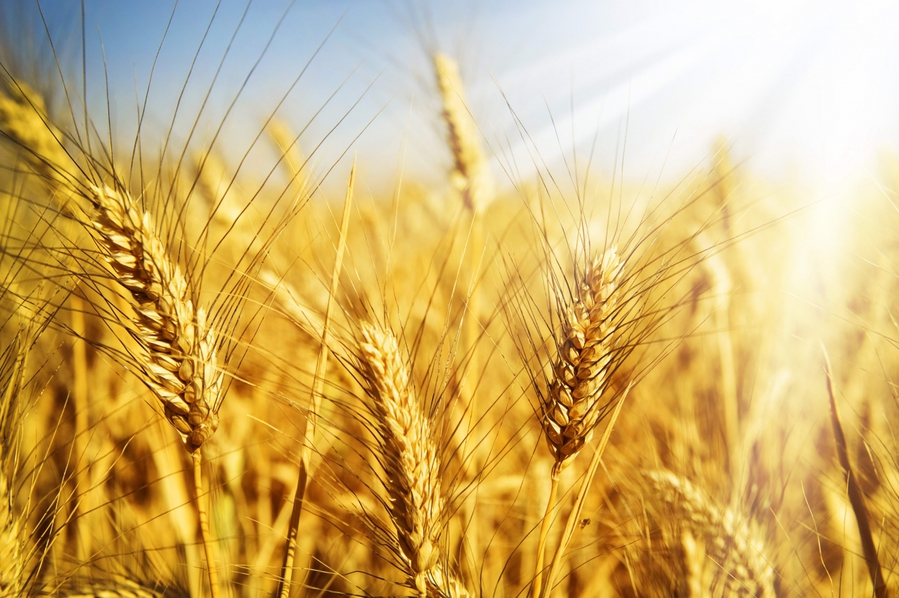 I love Ukraine for the freedom,
                                         honor and glory.
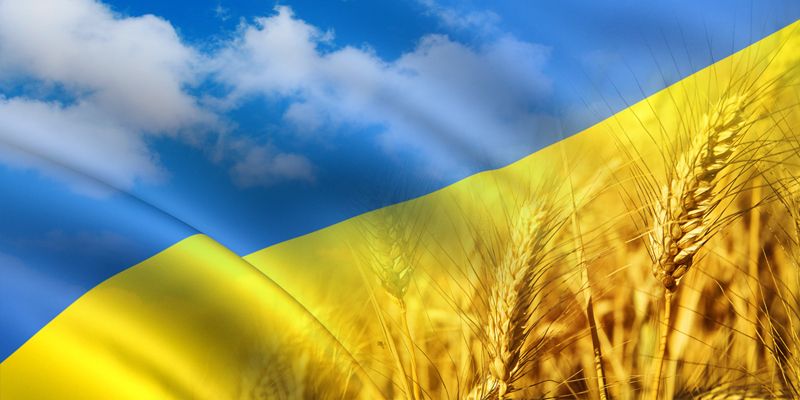 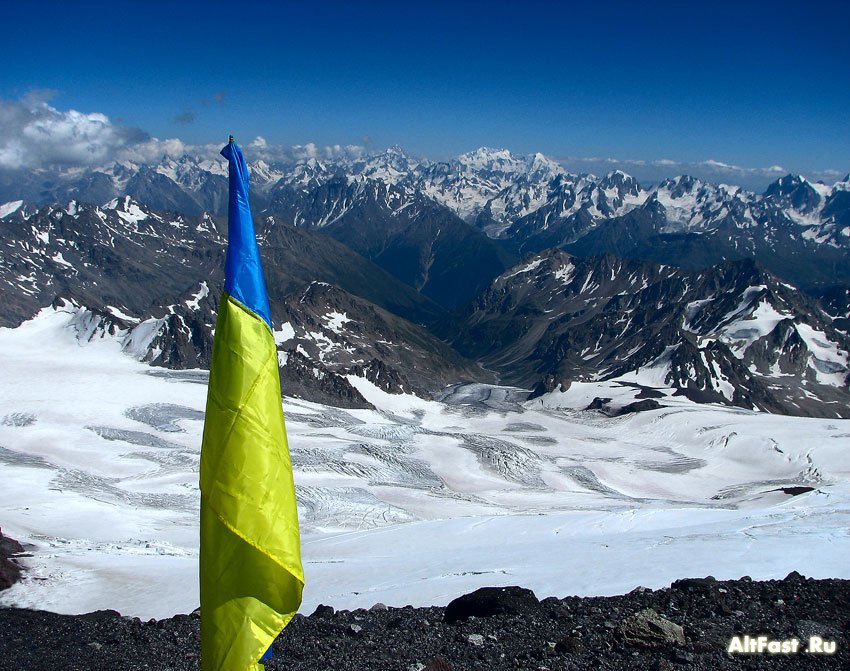 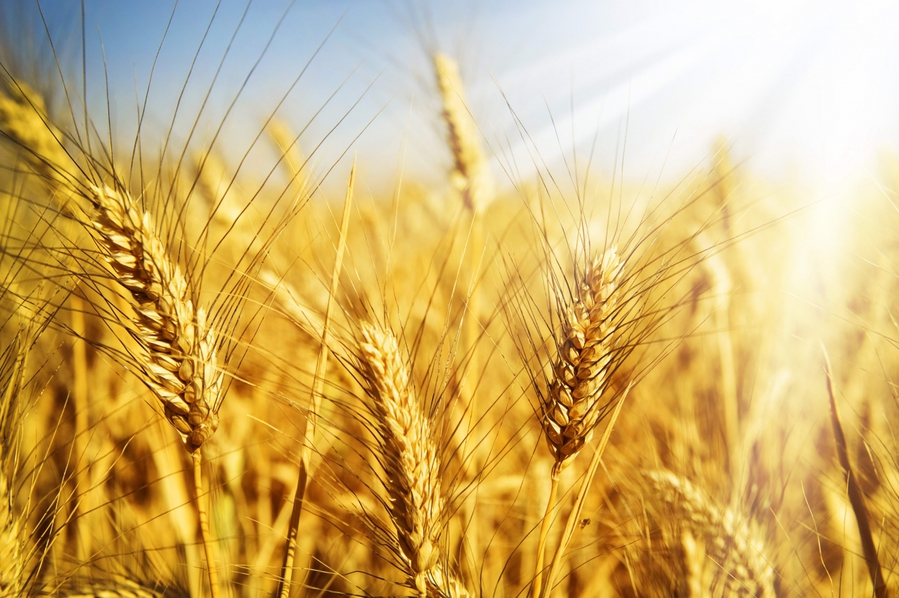 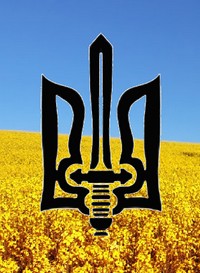 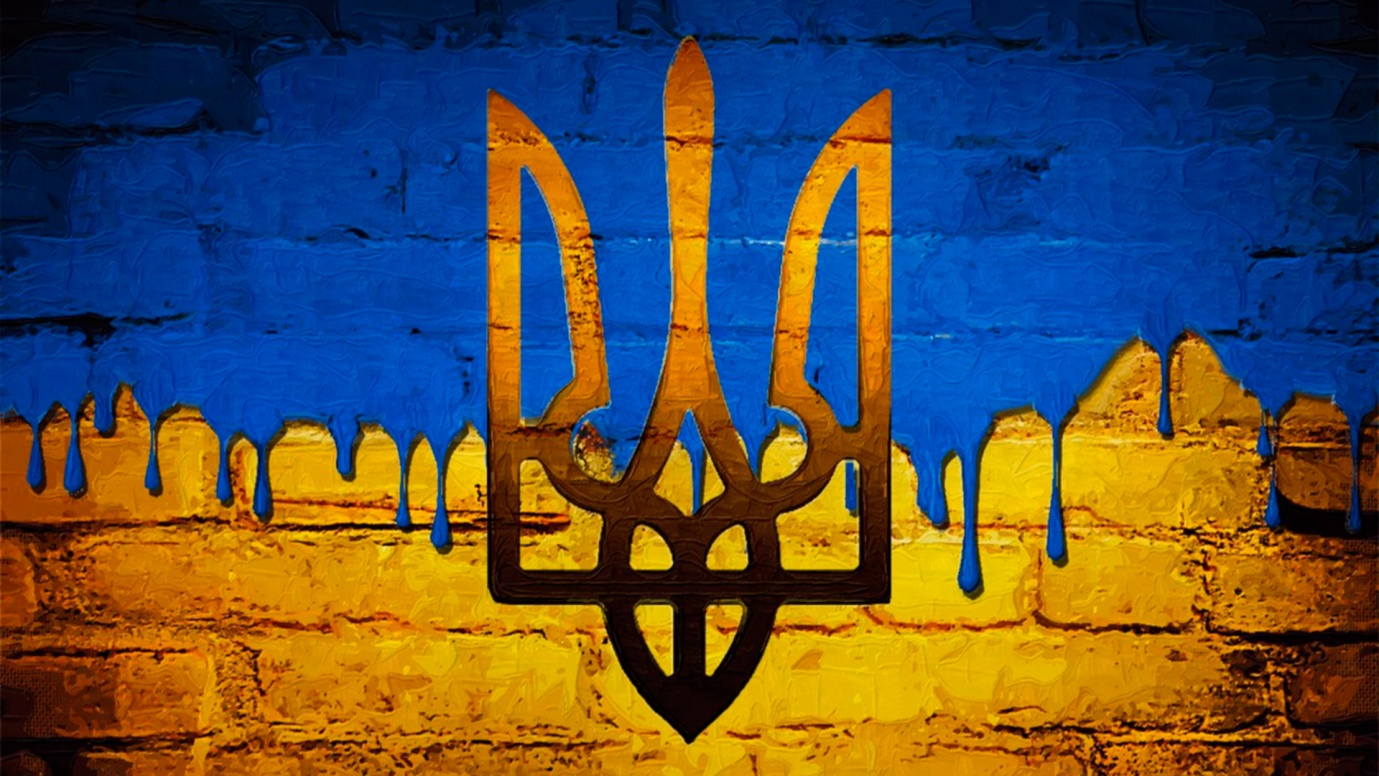 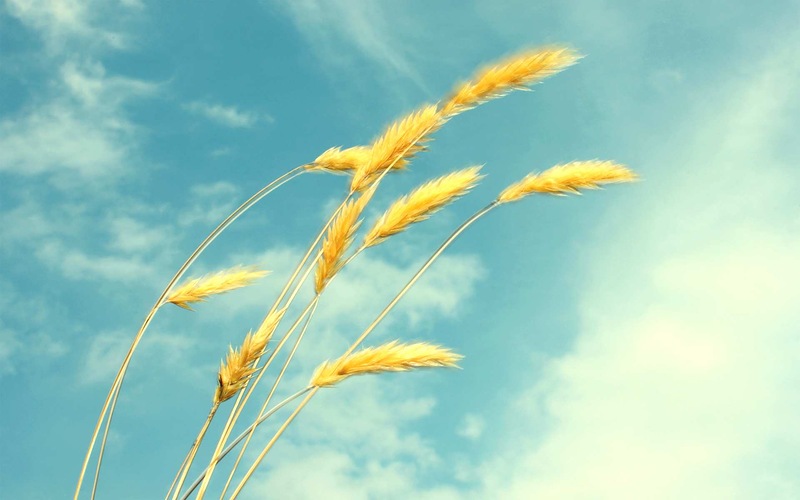 I love Ukraine for the most melodious language in the world.
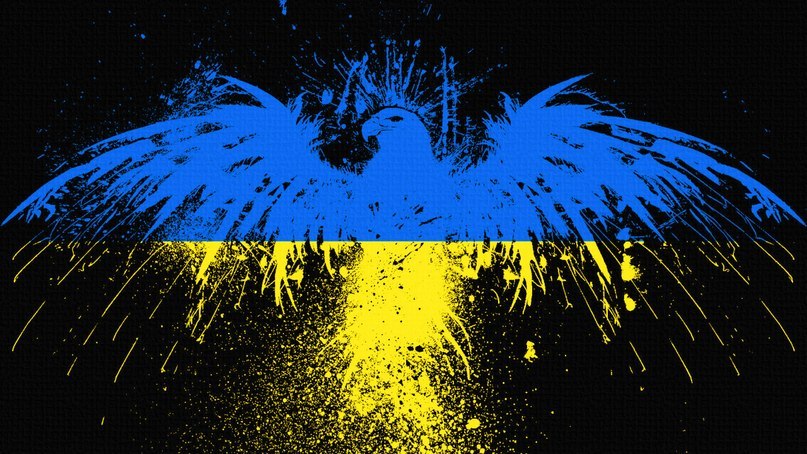 I love Ukraine because, my Motherland has not yet died and will never die!
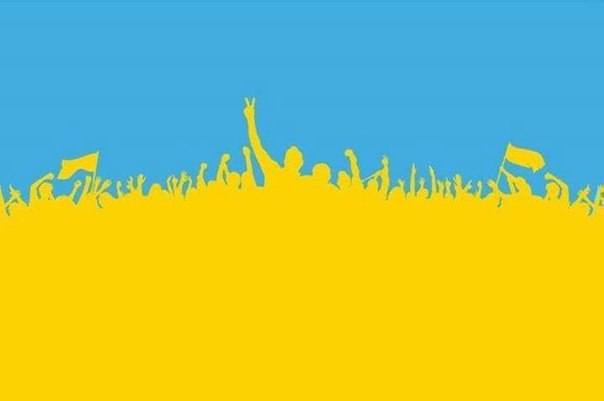 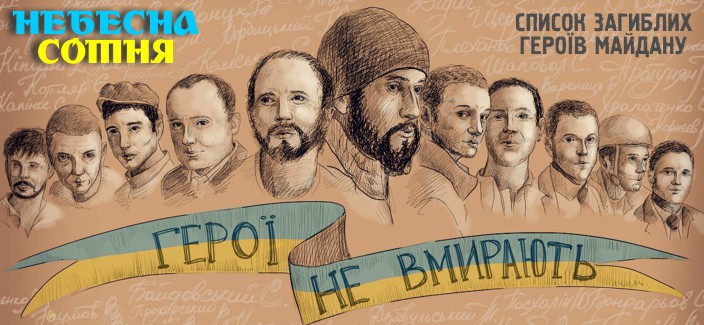 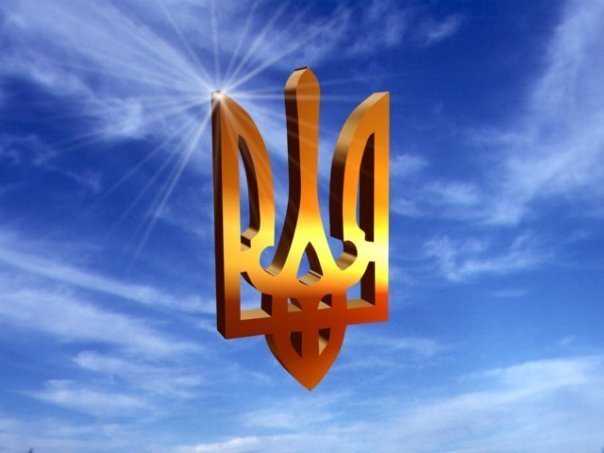 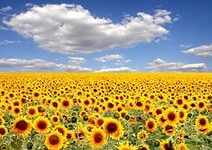 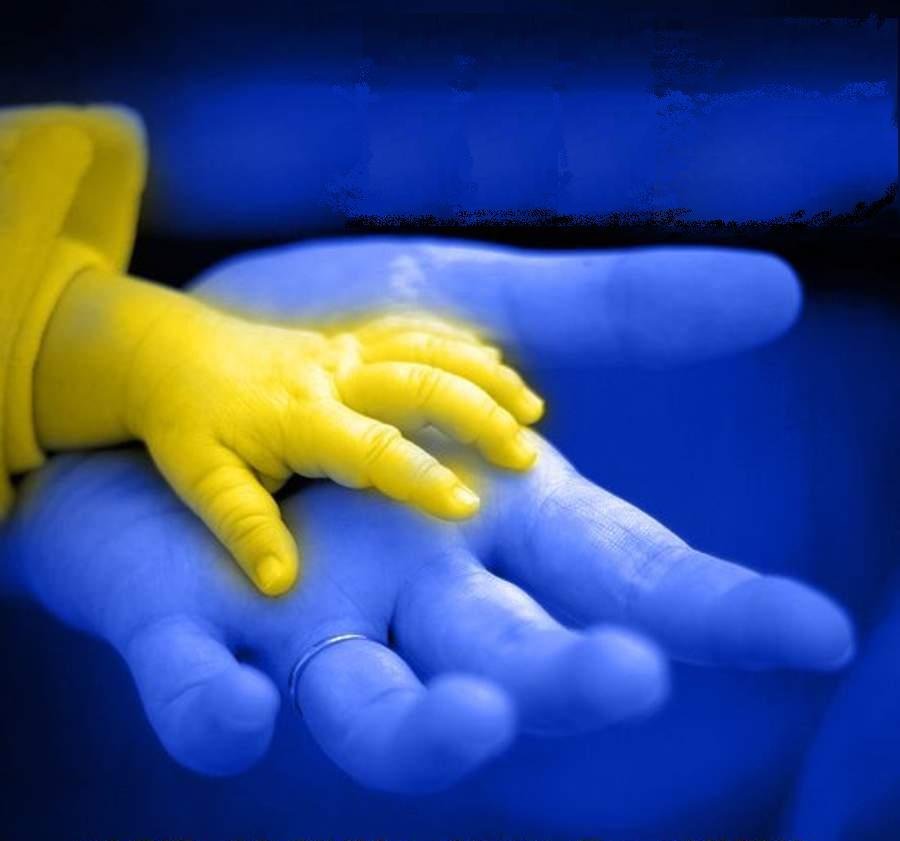 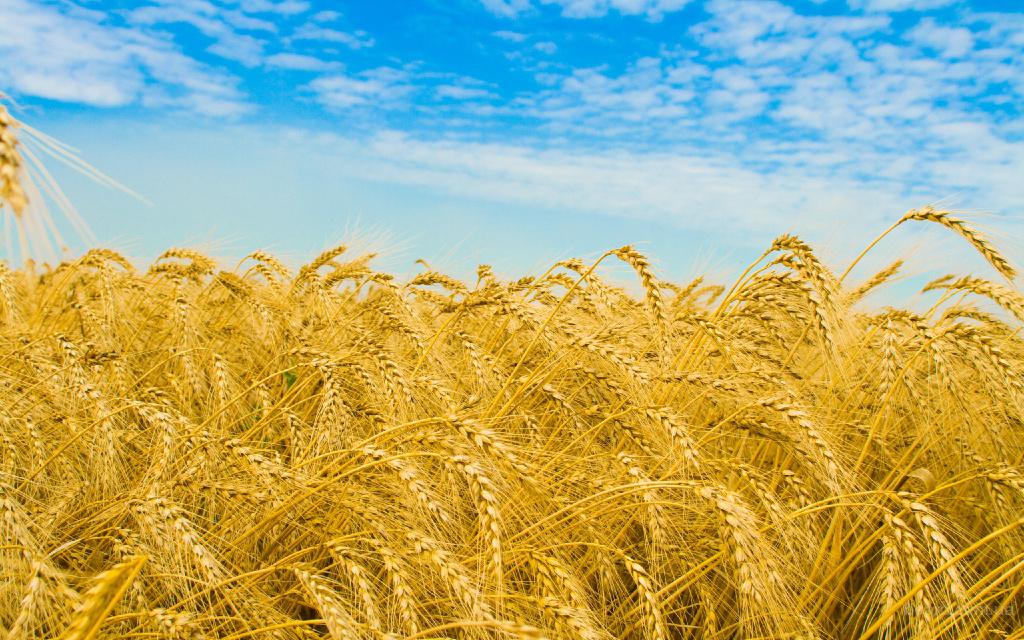 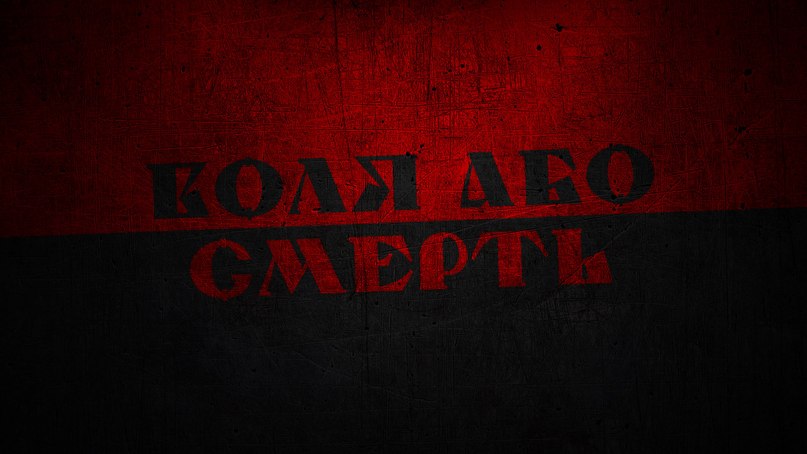 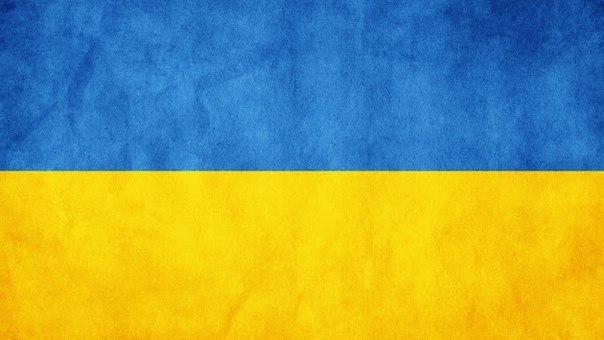 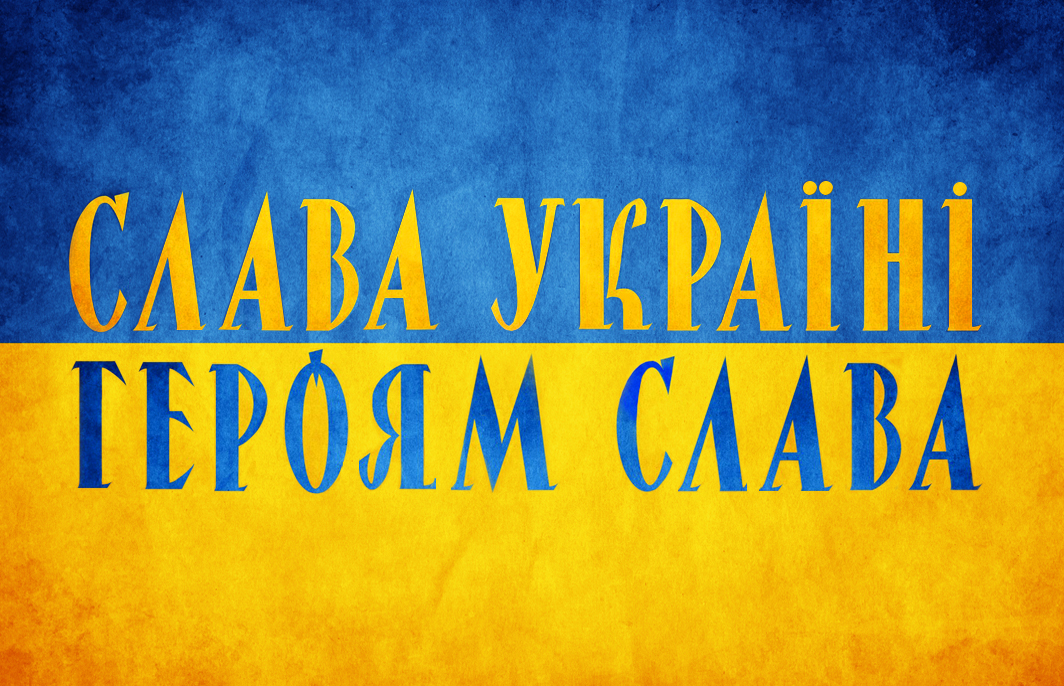 Thank you!